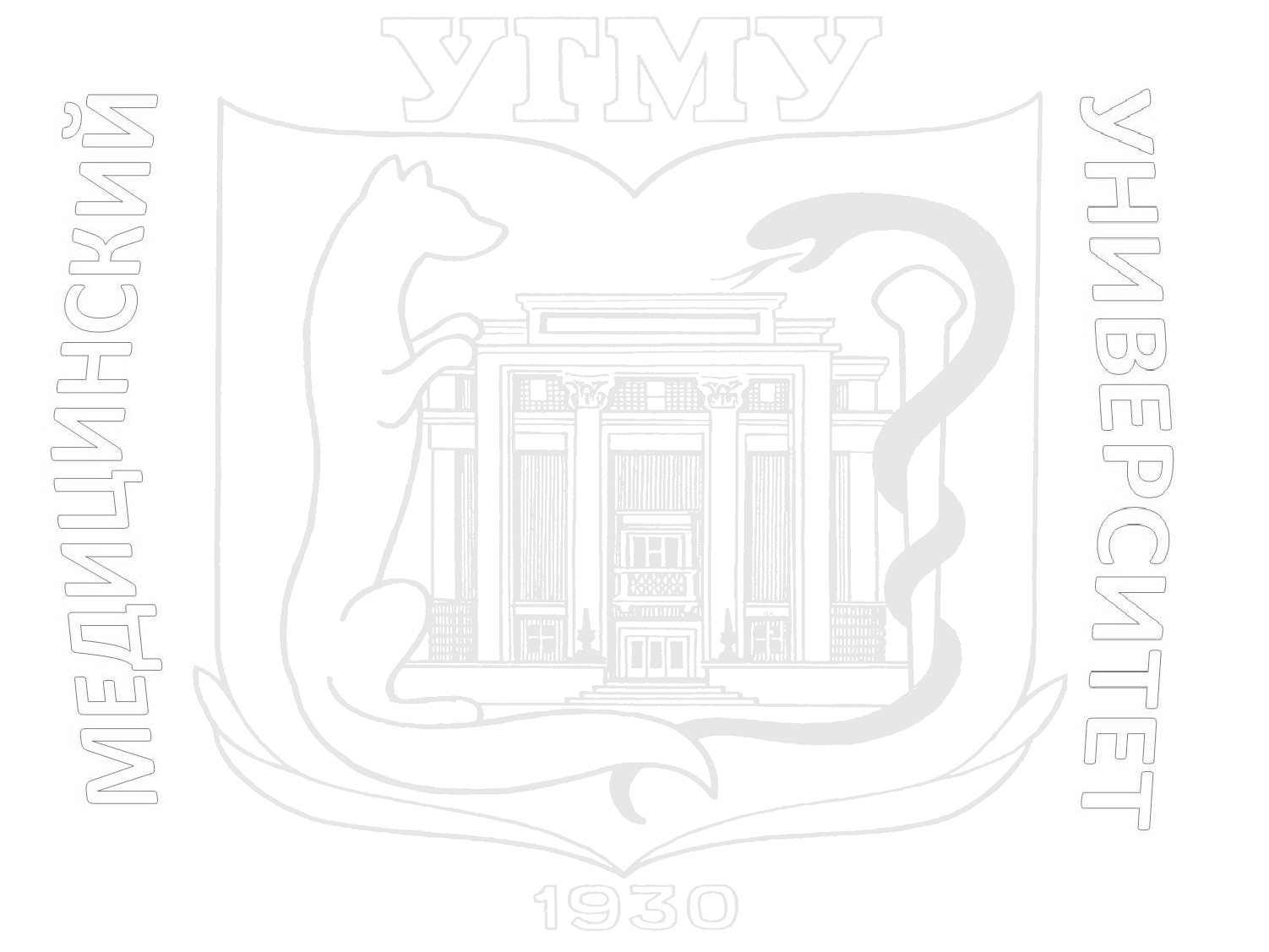 Уважаемые читатели!

Научная медицинская библиотека УГМУ предлагает вашему вниманию выставку изданий по акушерству и гинекологии, поступивших в фонд библиотеки.

Ждем Вас в библиотеке.
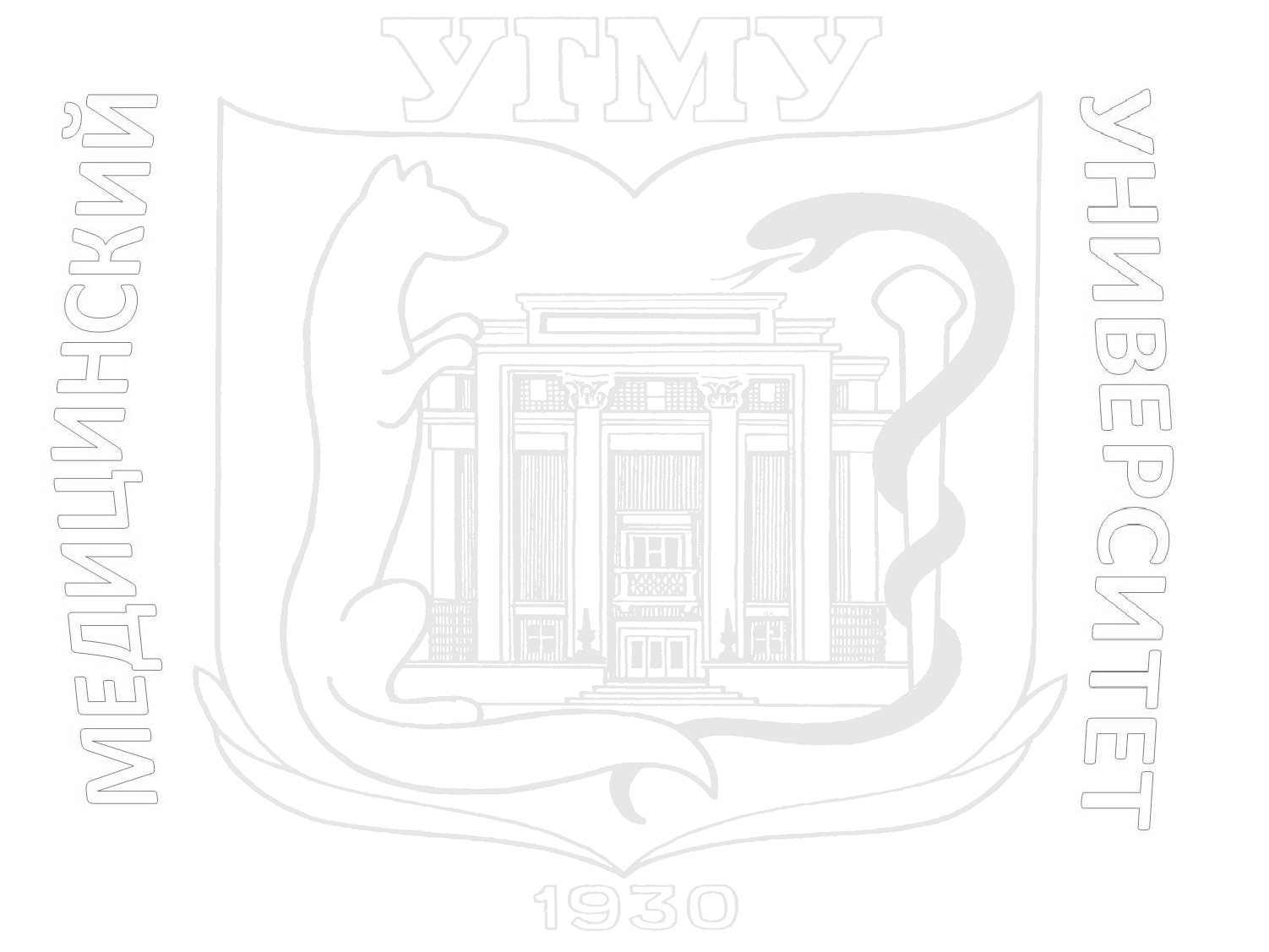 ИЗДАНИЯ
ПО АКУШЕРСТВУ 
И ГИНЕКОЛОГИИ
книги, журналы
г. Екатеринбург
2016 год
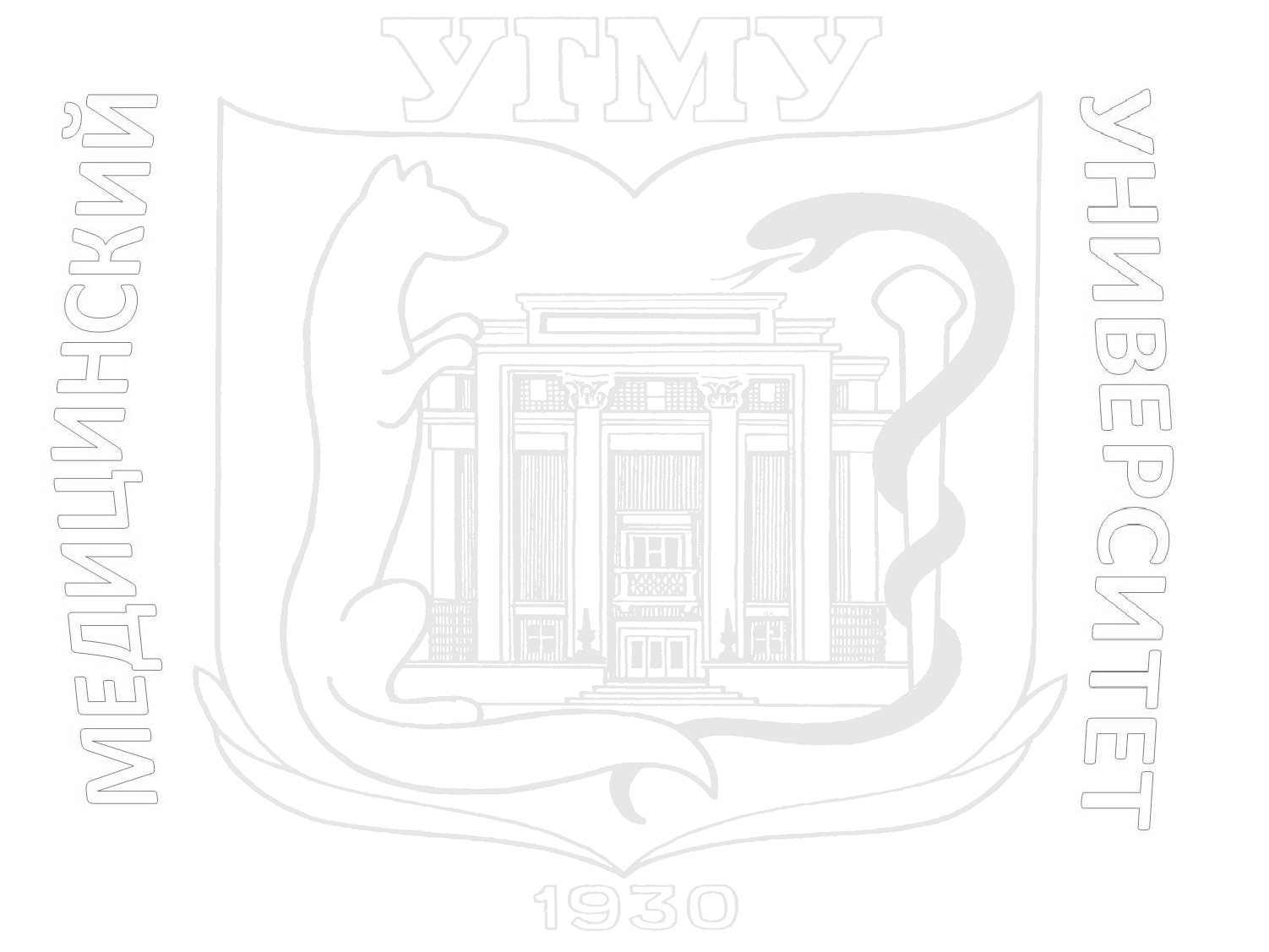 Библиографическое описание книг составлено на основании данных электронного каталога                      Научной медицинской библиотеки УГМУ                                         (система автоматизации библиотек ИРБИС)
618.2/.7
А364
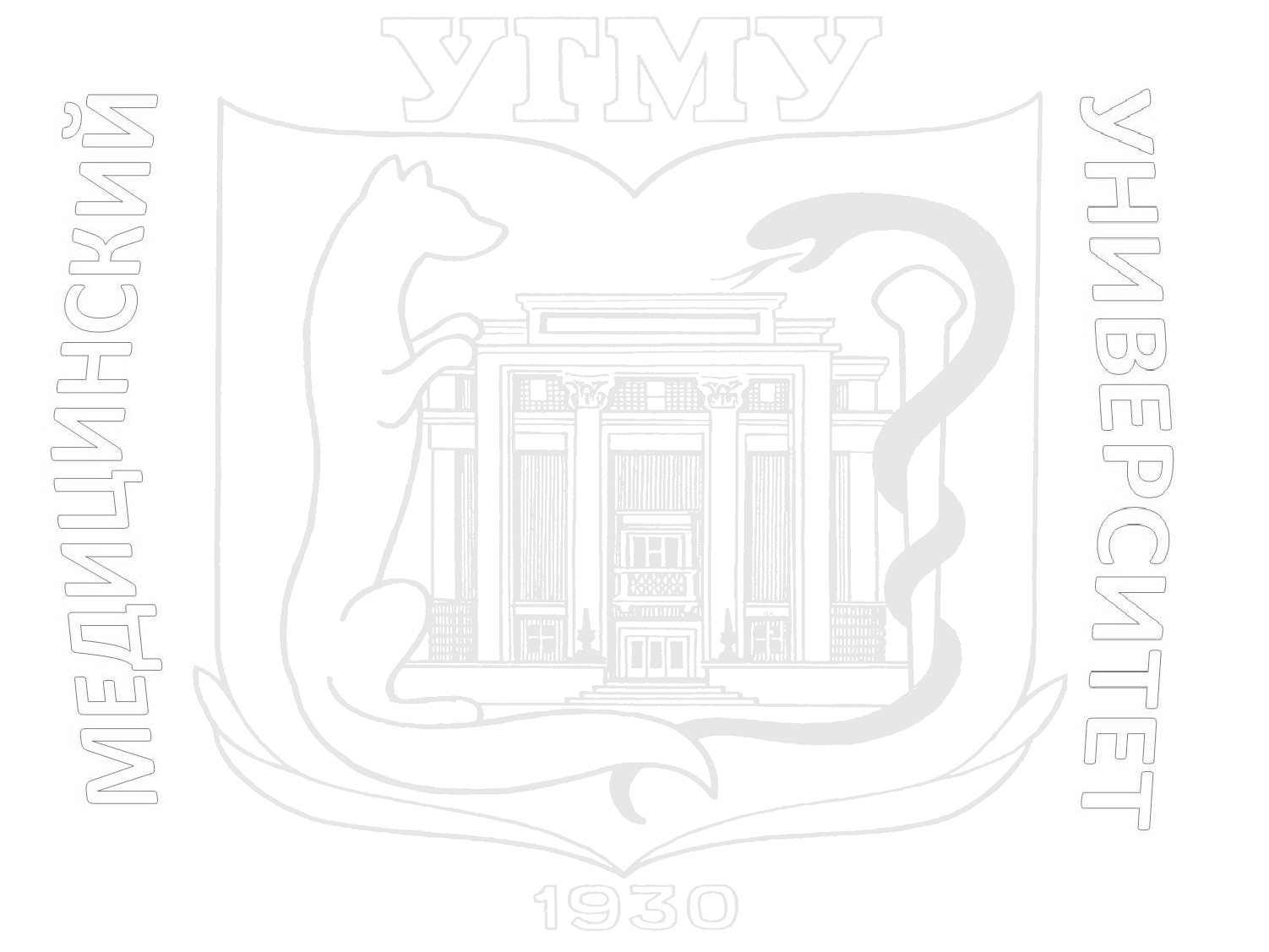 Айламазян, Э. К. 
Изоиммунизация при беременности / Э. К. Айламазян, Н. Г. Павлова. - Санкт-Петербург : Н-Л, 2012. - 164 с.
Монография освещает современные представления о патогенезе, алгоритм диагностики и лечения изоиммунизации, развивающейся при беременности вследствие несовместимости крови матери и плода по антигенам эритроцитов. Обсуждается целесообразность и показания к проведению при беременности и после родов иммунопрофилактики.
Издание предназначено для врачей ультразвуковой диагностики, акушеров-гинекологов, иммуногематологов, неонатологов и других специалистов.
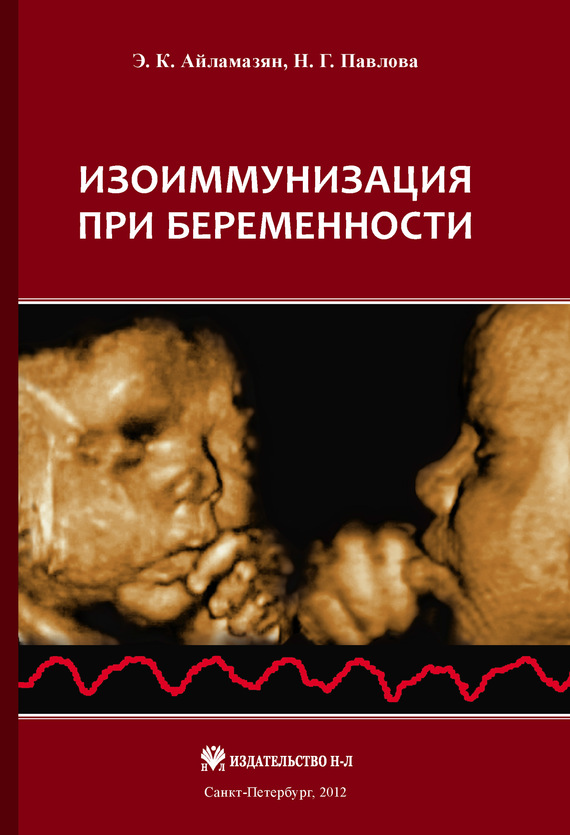 618.2/.7
А364
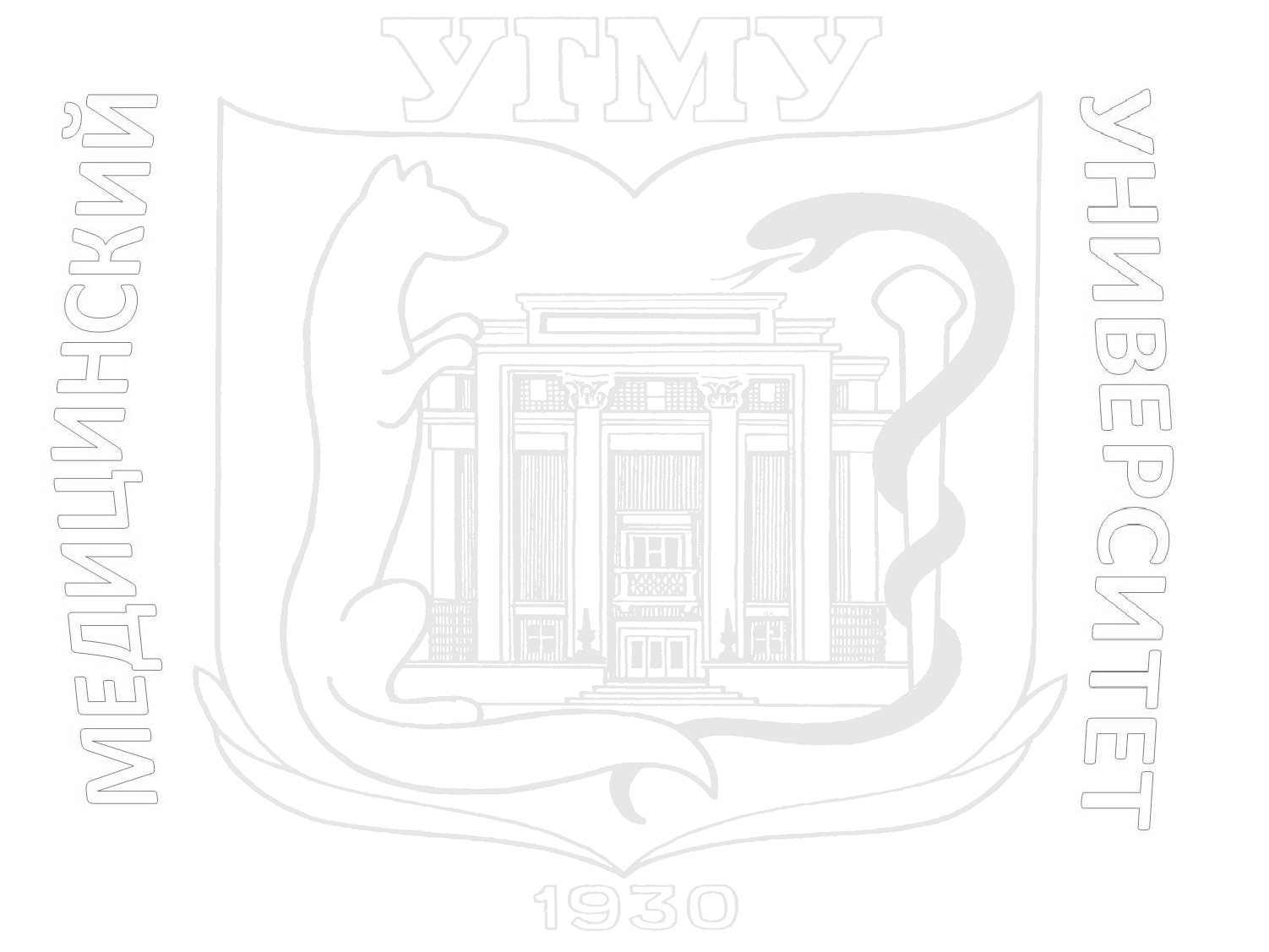 Айламазян, Э. К. 
Неотложная помощь в акушерстве : руководство для врачей / Э. К. Айламазян. - 5-е изд., перераб. и доп. - Москва : ГЭОТАР-Медиа, 2015. - 384 с.
В руководстве освещены вопросы современной диагностики и неотложной терапии при угрожающих жизни состояниях в акушерстве. Рассмотрены этиология, патогенез и основные клинические проявления заболеваний, подробно описаны осложнения беременности и родов. Книга содержит сведения, необходимые для понимания принципов дифференцированной экстренной терапии при ургентной патологии. Это пятое, значительно переработанное и дополненное издание руководства "Неотложная помощь при экстремальных состояниях в акушерской практике". Специалисты познакомятся с новейшими данными акушерской науки и практики, достижениями современных медицинских технологий.
Предназначено акушерам-гинекологам и перинатологам.
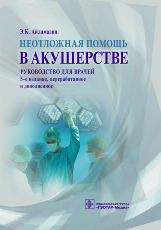 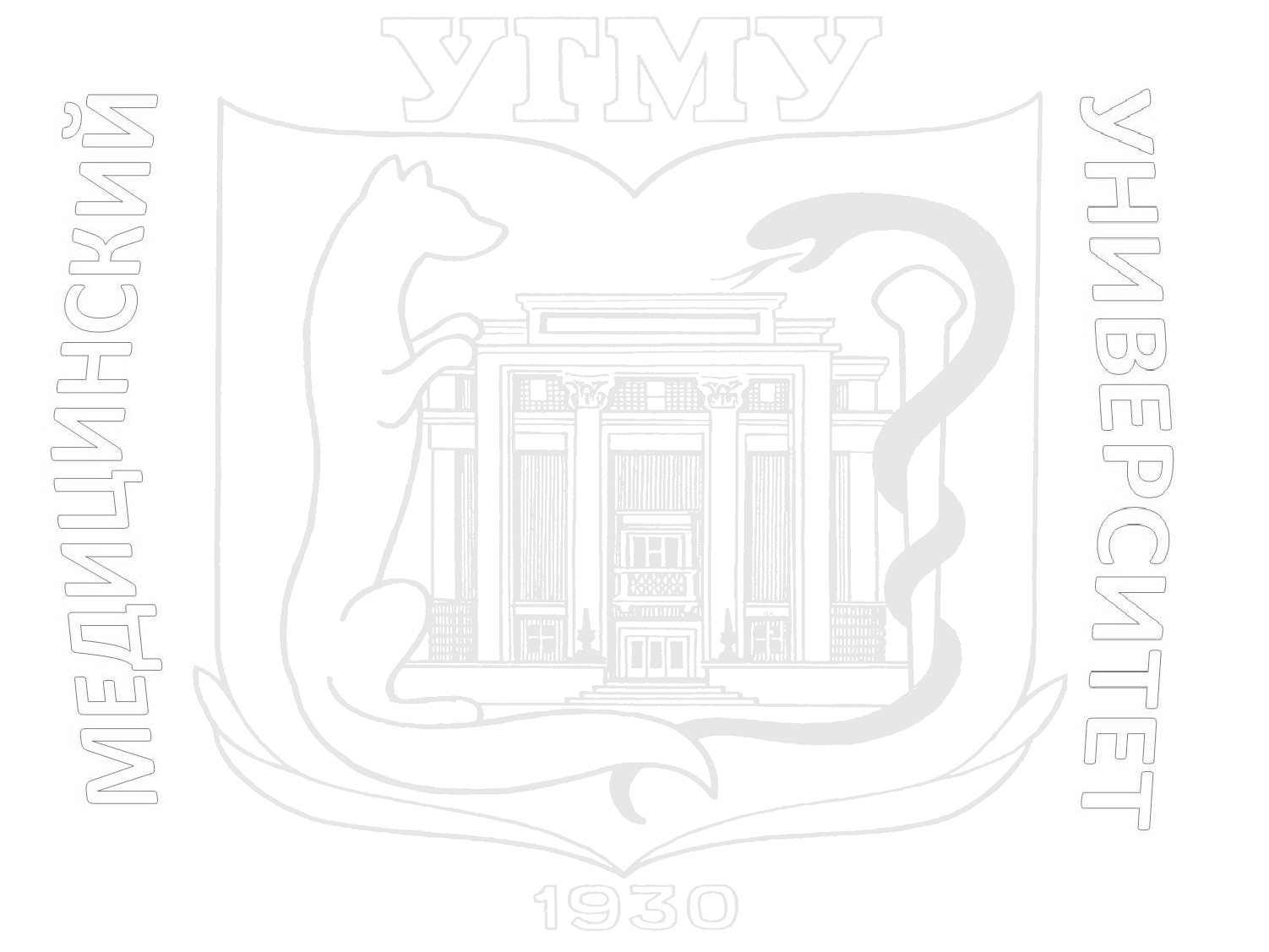 618.2/.7
А441
Акуленко, Л. В. 
Дородовая профилактика генетической патологии плода / Л. В. Акуленко, Т. В. Золотухина, И. Б. Манухин. - Москва : ГЭОТАР-Медиа, 2013. - 304 с. - (Практикующему врачу-гинекологу).
Шевченко В.П. Клиническая диетология : [руководство] / В. П. Шевченко ; под ред. В. Т. Ивашкина. - М. : ГЭОТАР-Медиа, 2010. - 256 с. - (Библиотека врача-специалиста). - (Диетология. Гастроэнтерология)
615.874
Ш379
Книга создана на основе результатов многолетних исследований лаборатории пренатальной диагностики МГНЦ РАМН, данных мировой литературы и опыта преподавания достижений современной медицинской науки на кафедрах медицинской генетики и акушерства и гинекологии ГБОУ ВПО "Московский государственный медико-стоматологический университет им. А.И. Евдокимова». Содержит подробные сведения о наследственных болезнях (моногенных, хромосомных, мультифакториальных) и врожденных пороках развития, с которыми сталкиваются в практике акушеры-гинекологи. В ней освещаются конкретные задачи пренатальной диагностики врожденных и наследственных болезней, медико-генетического консультирования, организации профилактической помощи беременным женщинам и семьям, планирующим беременность.           Предназначена для акушеров-гинекологов, в чьей компетенции находится практическое выполнение задач, связанных с профилактикой врожденной и наследственной патологии.
Приведена информация о потребностях организма в питательных веществах и энергообеспечении в зависимости от состояния хирургических, терапевтических и других больных. Даны рекомендации, как выбирать лечебные мероприятия по его оптимизации, применяя методы диетотерапии, в частности парентеральное и энтеральное питание. В разделе о традиционных методах диетотерапии подробно излагаются вопросы лечебного питания при заболеваниях органов пищеварения, сердечно-сосудистой системы, почек, при ожирении, сахарном диабете и др. 
Подробно описаны современные средства для парентерального и энтерального питания, а также особенности методики и техники его осуществления. Указаны показания и противопоказания к этим видам искусственного питания. 
Предназначено терапевтам, гастроэнтерологам,
 абдоминальным хирургам, реаниматологам, диетологам, врачам отделений клинической диетологии.
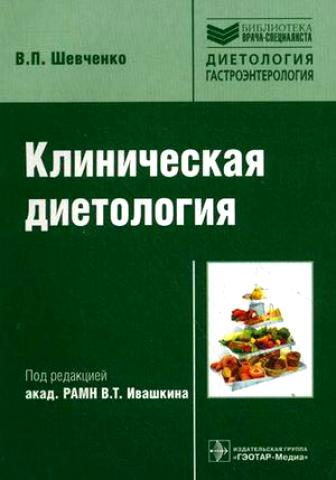 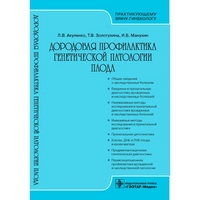 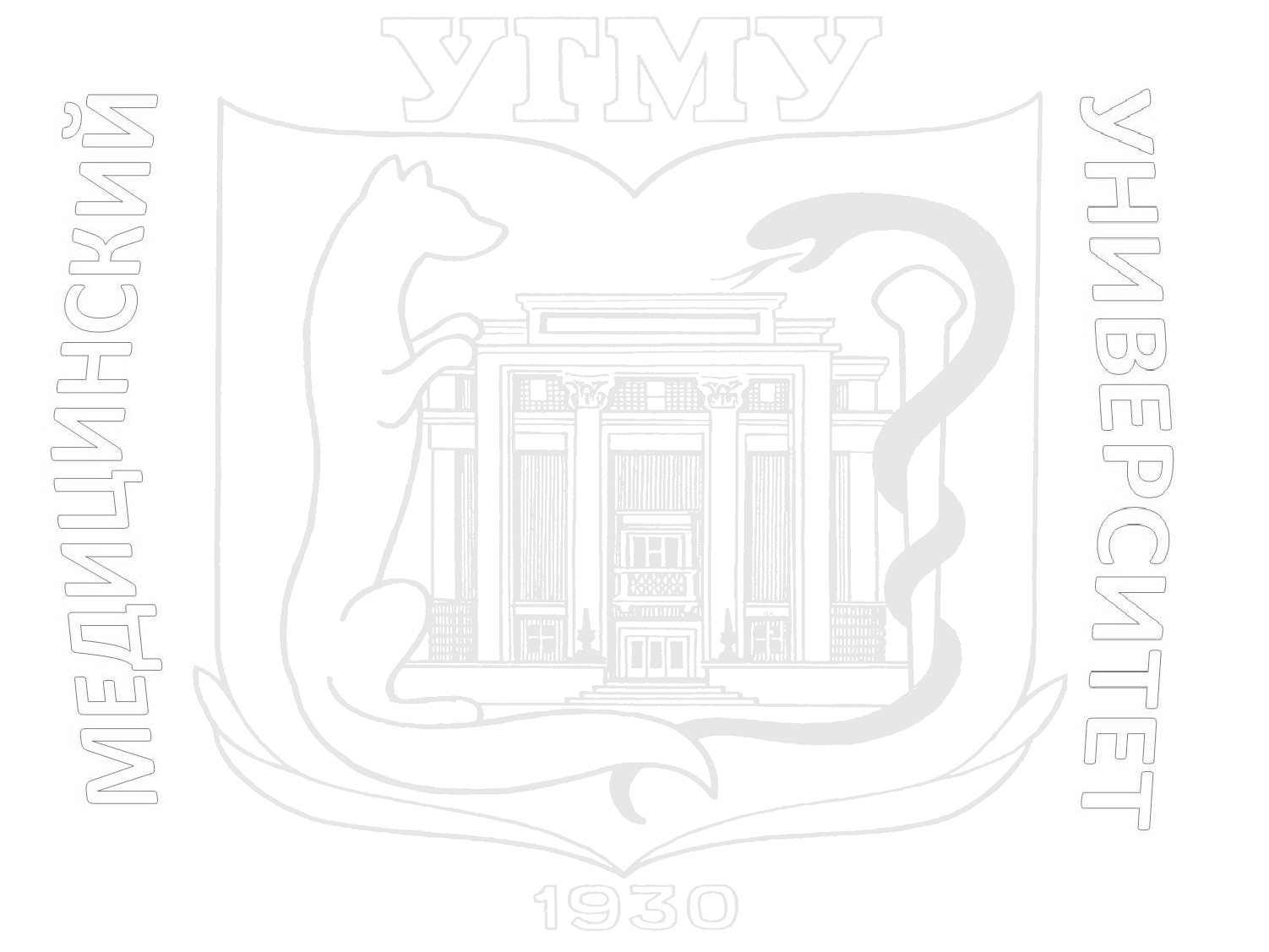 618.2/.7
А445
Акушерство : национальное руководство. Краткое издание / под ред. Э. К. Айламазяна [и др.]. - Москва : ГЭОТАР-Медиа, 2015. - 608 с. - (Национальные руководства)
Издание представляет собой сокращенную версию книги "Акушерство. Национальное руководство", вышедшей в 2007 году. Содержит актуальную информацию о методах диагностики, лечения и профилактики основных заболеваний беременных, ведении физиологической и патологической беременности. В переработке руководства приняли участие ведущие специалисты акушеры-гинекологи. В редакционный совет вошли главные специалисты-эксперты Минздрава России, руководители профессиональных медицинских обществ, академики РАН, руководители научно-исследовательских учреждений и медицинских вузов. Актуальность издания этой книги определяется ограниченным выбором на рынке медицинской литературы отечественных компактных руководств такого уровня для повседневного использования врачами.
Предназначено врачам женских консультаций, родильных домов, работникам фельдшерско-акушерских пунктов, студентам старших курсов медицинских вузов, интернам, ординаторам и аспирантам.
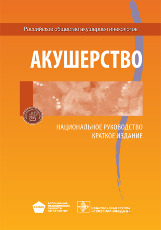 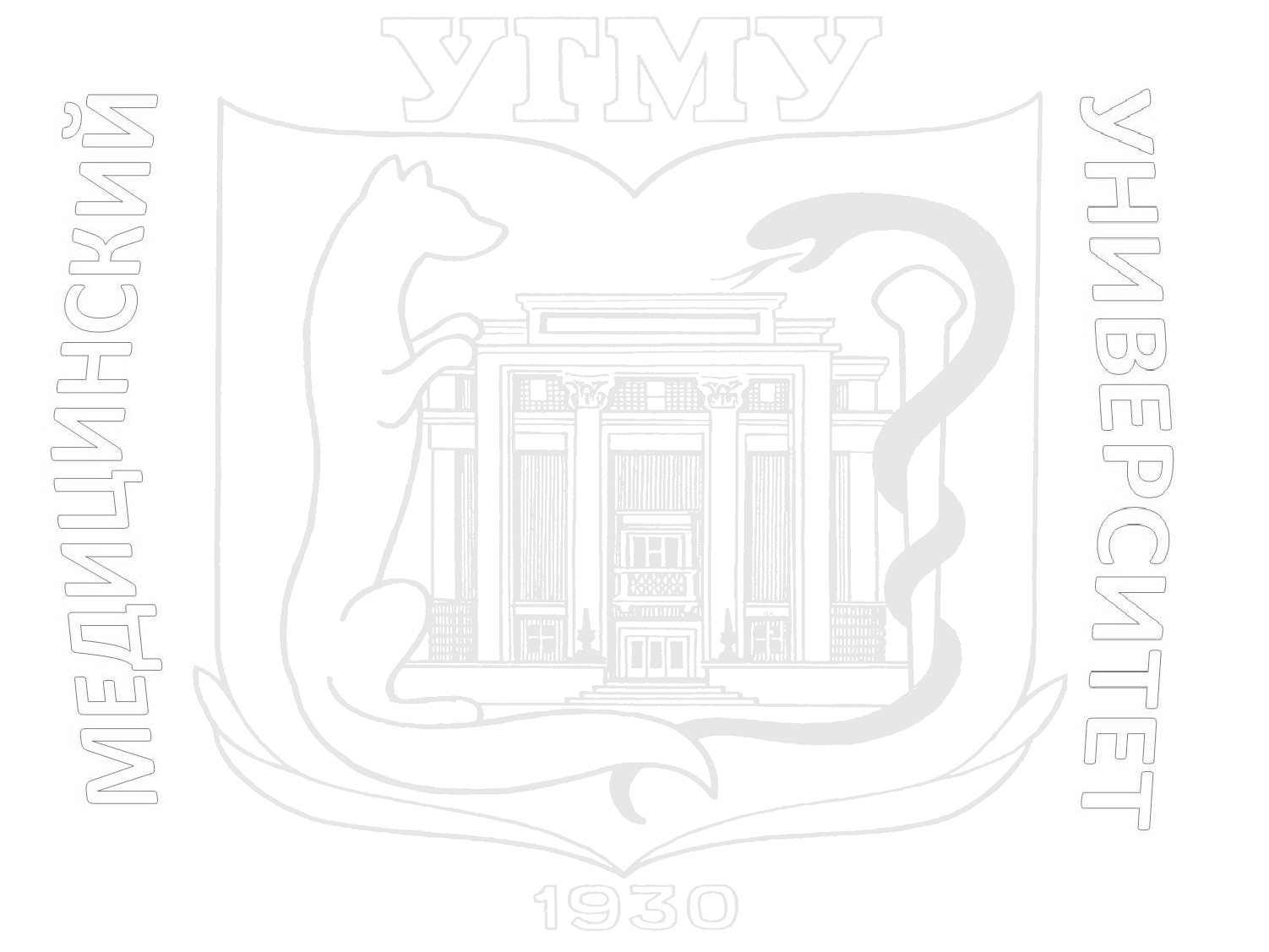 618.2/.7
А445
Акушерство : национальное руководство / под ред. Г. М. Савельевой [и др.]. - 2-е изд., перераб. и доп. - Москва : ГЭОТАР-Медиа, 2015. - 1080 с. - (Национальные руководства).
"Национальные руководства" - серия практических руководств по основным медицинским специальностям, включающих специальную информацию, необходимую врачу для непрерывного последипломного образования. В подготовке настоящего издания в качестве авторов-составителей, научных редакторов и рецензентов участвовали ведущие специалисты акушеры-гинекологи России . Все рекомендации прошли этап независимого рецензирования.
Руководство предназначено врачам женских консультаций, родильных домов, работникам фельдшерско-акушерских пунктов, студентам старших курсов медицинских вузов, интернам, ординаторам, аспирантам.
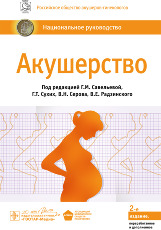 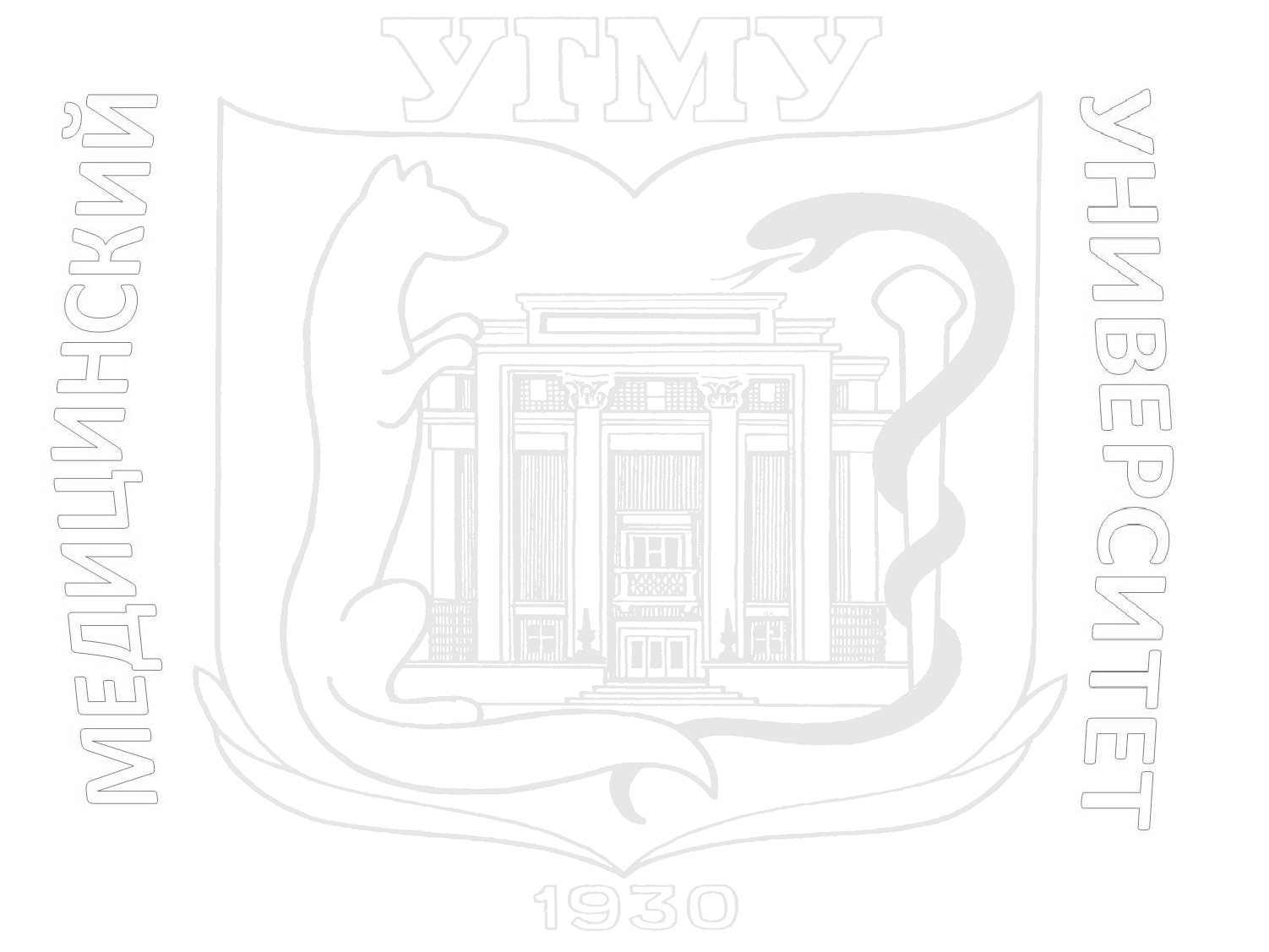 618
А445
Акушерство и гинекология : клинические рекомендации / гл. ред. В. Н. Серов, Г. Т. Сухих. - 4-е изд., перераб. и доп. - Москва : ГЭОТАР-Медиа, 2014. - 1024 с.
Настоящее издание - дополненная и переработанная версия клинических рекомендаций, опубликованных в предыдущие годы, содержит информацию о наиболее распространенных в акушерстве и гинекологии заболеваниях и синдромах.
Издание подготовлено ведущими специалистами ФГБУ "Научный центр акушерства, гинекологии и перинатологии им. В. И. Кулакова" МЗ РФ и Российского общества акушеров-гинекологов. Рассмотрены алгоритмы действий врача при диагностике, лечении, профилактике заболеваний и реабилитации пациентов, которые позволяют врачу быстро принимать обоснованные клинические решения. Авторами значительно обновлен текст прежних рекомендаций, добавлены новые разделы.
Клинические рекомендации предназначены для практикующих врачей (акушеров-гинекологов, неонатологов, терапевтов, врачей смежных специальностей), а также ординаторов и студентов старших курсов медицинских вузов.
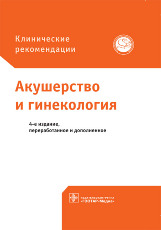 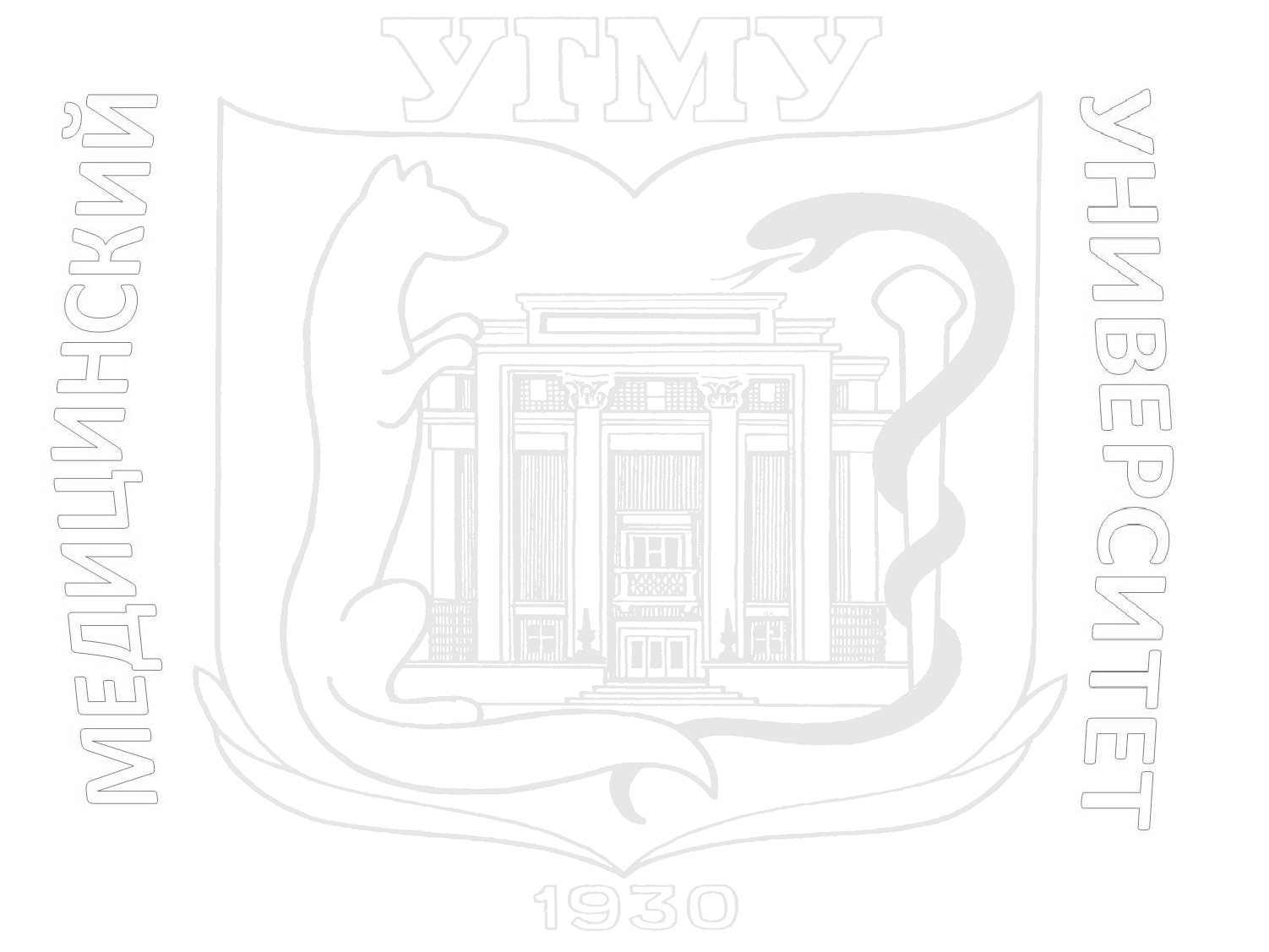 618.2/.7
А771
Апресян, С. В. 
Беременность и роды при экстрагенитальных заболеваниях / С. В. Апресян ; под ред. В. Е. Радзинского. - 2-е изд. перераб. и доп. - Москва : ГЭОТАР-Медиа, 2015. - 536 с. - (Библиотека врача-специалиста)
В книге представлены проблемы нарушений гестации в связи с наличием у матери соматического или инфекционного патологического процесса, патогенез, диагностика и лечение осложнений беременности и родов у больных женщин, цель которых - снизить материнскую и перинатальную заболеваемость и смертность у этого контингента рожениц. 
Наличие достаточного числа профильных специалистов не требует, чтобы врач-акушер самостоятельно выбирал способы и методы диагностики и лечения, но весь его интеллектуальный потенциал должен быть направлен на своевременную профилактику болезней репродуктивной системы, обусловленных имеющимися экстрагенитальными заболеваниями или их сочетанием. Особое внимание уделено ранним нарушениям фетоплацентарной системы и рациональному оздоровлению беременных женщин в динамике беременности. 
Издание предназначено для акушеров-гинекологов, терапевтов женских консультаций, врачей общей практики, клинических ординаторов и студентов медицинских вузов, изучающих акушерство.
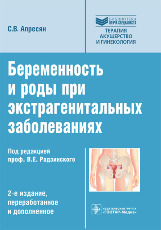 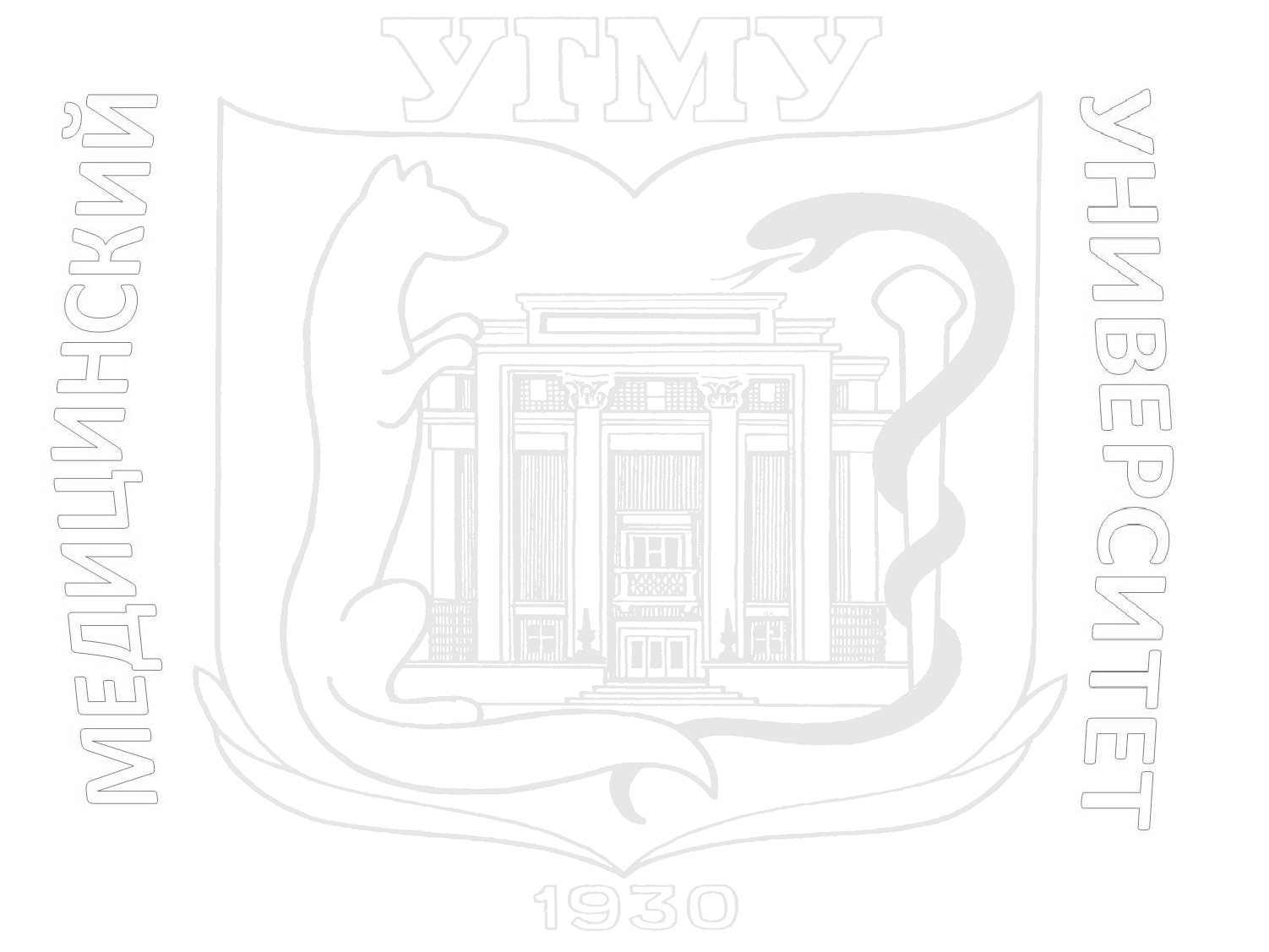 Балига, Ш. Б. 
Атлас по кольпоскопии : пер. с англ. / Ш. Б. Балига ; под ред. С. И. Роговской. - Москва : ГЭОТАР-Медиа, 2012. - 252 с.
618.1
Б204
В первых восьми главах книги "Атлас по кольпоскопии" внимание уделено гистологическим основам кольпоскопии, кольпоскопической терминологии и классификациям, показаниям и технике кольпоскопии, определению различных кольпоскопических особенностей диагностики цервикальной неоплазии. В главе "Отделение кольпоскопии" представлены рекомендации, которые помогут в организации кольпоскопической клиники. Проведение кольпоскопии требует от врача глубоких знаний в цитологии и патогистологии, поэтому в главе "Мазок по Папаниколау" рассматриваются важные аспекты цитологического исследования. В главах 17 и 18 приведены классификации и протоколы динамического наблюдения пациенток с аномальным Пап-тестом, описаны новейшие методы лечения, что важно для эффективного лечения. Последняя глава посвящена сложностям, связанным с диагностикой, и интересным случаям при кольпоскопическом исследовании. Каждая из глав содержит большое количество фотографий и таблиц. 
Предназначена акушерам-гинекологам, онкологам, дерматовенерологам, студентам медицинских вузов.
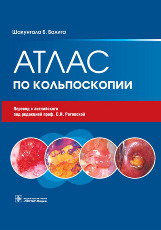 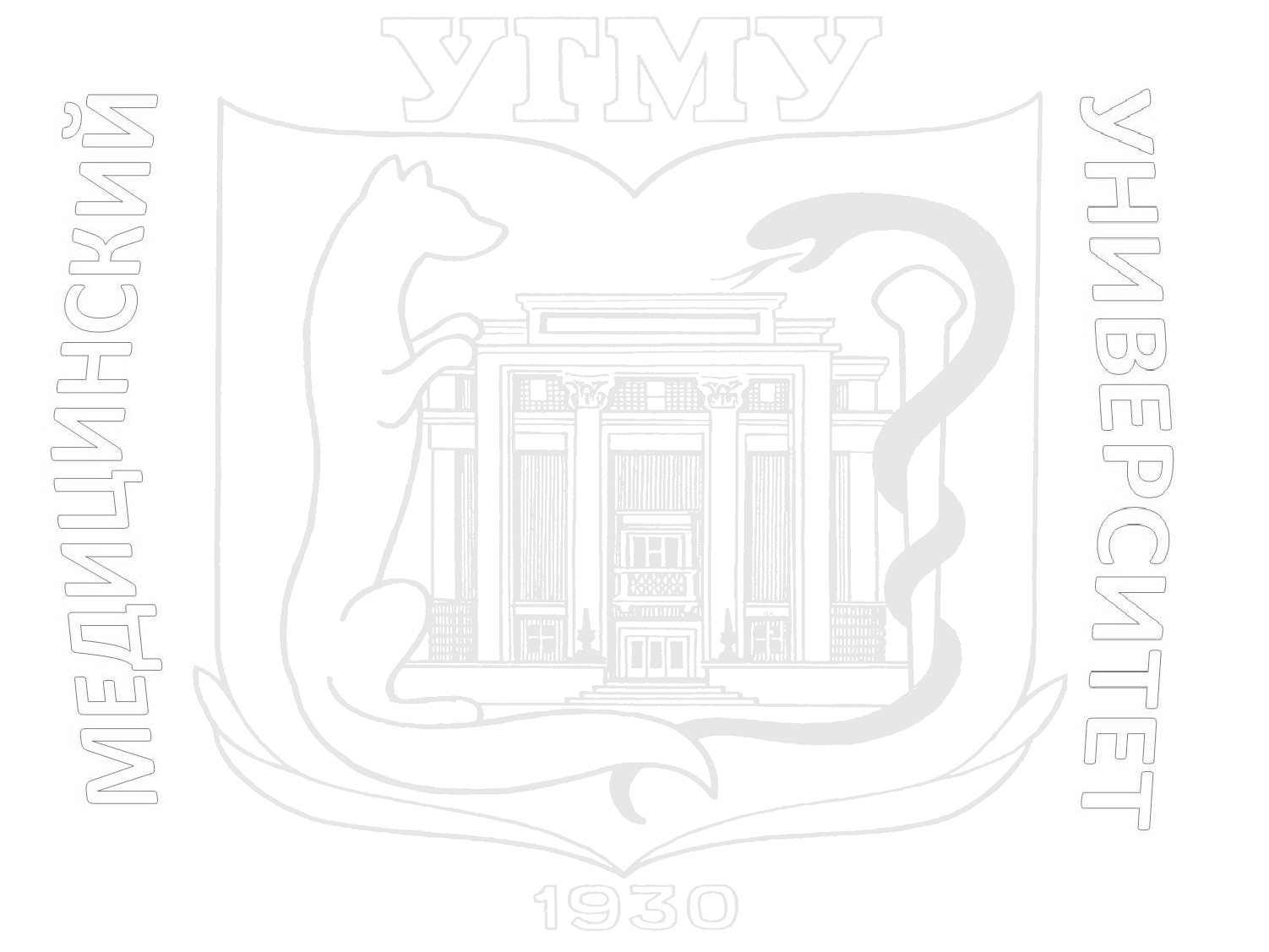 Бауэр, Г. 
Цветной атлас по кольпоскопии : пер. с нем. / Г. Бауэр ; под ред. С. И. Роговской. - Москва : ГЭОТАР-Медиа, 2012. - 288 с. : ил.
618.1
Б298
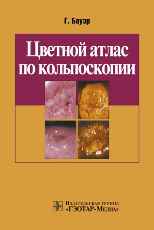 Издание посвящено современному методу исследования женских органов путем их осмотра с помощью кольпоскопа. Текст сопровождается большим количеством цветных иллюстраций, что позволяет отнести данное издание к иллюстрированному атласу-руководству для практикующих врачей.
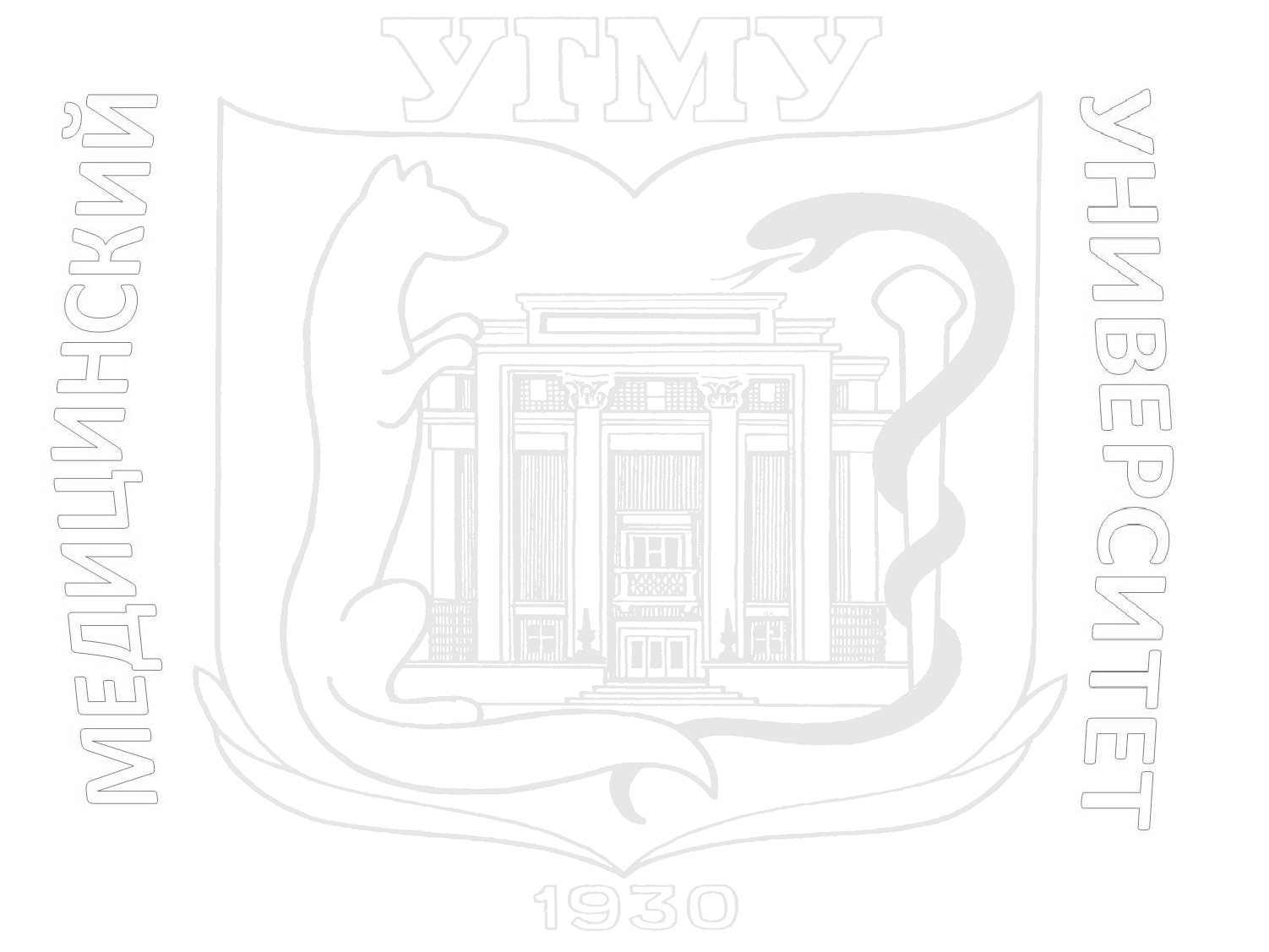 613.8
В608
Внутриматочная контрацепция / под ред. В. Н. Прилепской. - Москва : ГЭОТАР-Медиа, 2014. - 192 с. : ил.
В книге изложены история развития и виды внутриматочных средств (ВМС), механизм их действия, сравнительная эффективность и длительность использования; медицинские критерии применения ВМС по последней классификации ВОЗ (2009), что поможет врачам внимательно и грамотно, с учетом индивидуальных особенностей подбирать и назначать то или иное средство в зависимости от состояния здоровья пациенток. Представлены сведения и практические рекомендации по предварительному обследованию женщин, подготовке и использованию инструментов, технике введения контрацептивов. Подробно рассмотрены возможные осложнения и побочные реакции на фоне применения ВМС. Изложены сведения (на основании данных литературы и собственного опыта применения) о левоноргестрелсодержащих внутриматочных средствах, обладающих, помимо высокой контрацептивной эффективности, рядом лечебных свойств. 
Предназначена для акушеров-гинекологов, а также врачей других специальностей, интересующихся данной проблемой.
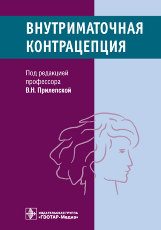 618.1
Г491
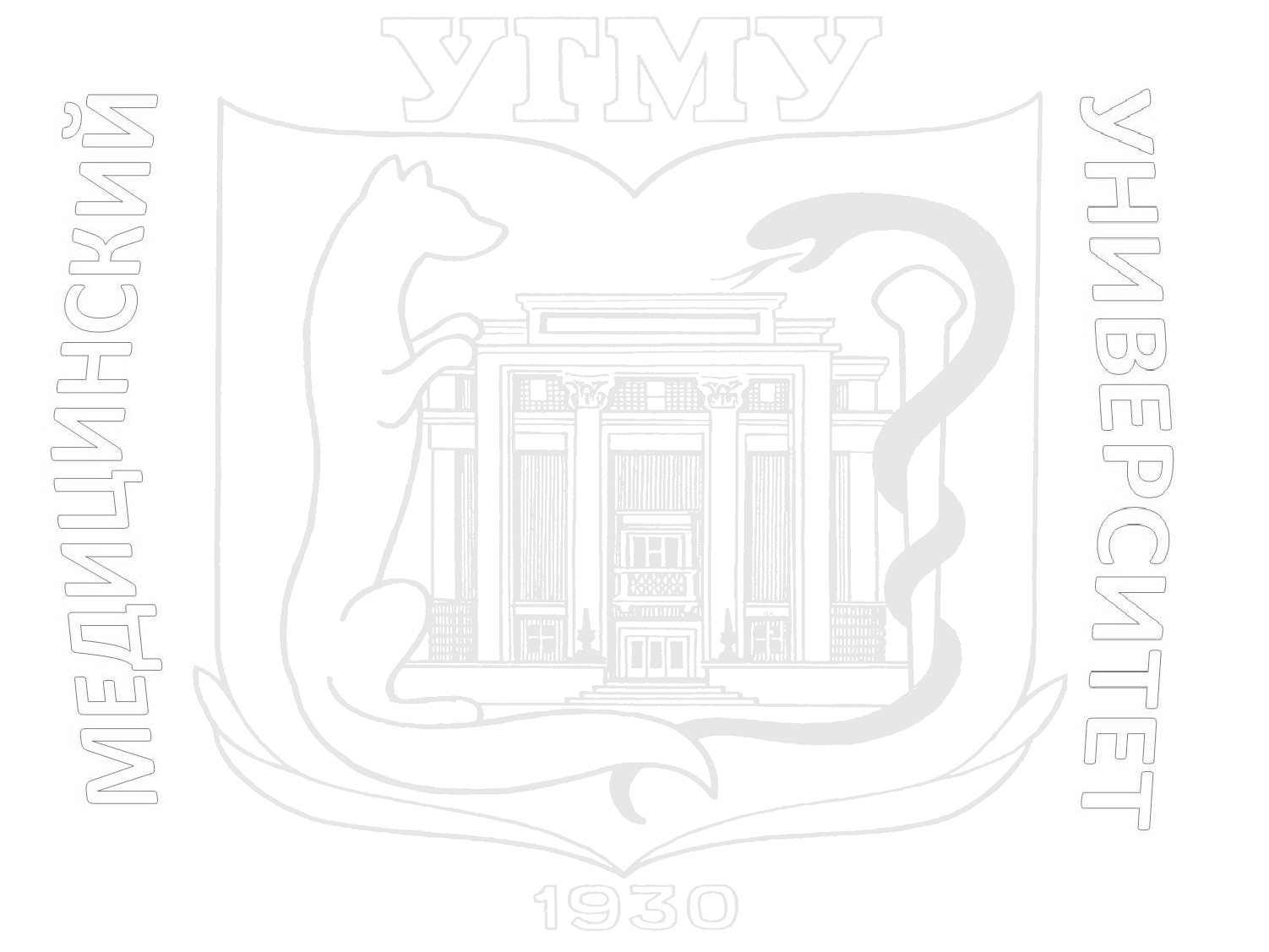 Гинекология : национальное руководство. Краткое издание / под ред. Г. М. Савельевой, Г. Т. Сухих, И. Б. Манухина. - Москва : ГЭОТАР-Медиа, 2015. - 704 с. - (Национальные руководства).
Издание представляет собой сокращенную версию книги "Гинекология. Национальное руководство", вышедшей в 2007 г. под эгидой Российского общества акушеров-гинекологов и Ассоциации медицинских обществ по качеству, и содержит информацию о методах диагностики, лечения и профилактики основных гинекологических заболеваний. 
В переработке руководства приняли участие ведущие специалисты акушеры-гинекологи. В редакционный совет вошли специалисты-эксперты Минздрава России, руководители профессиональных медицинских обществ, академики РАМН, руководители научно-исследовательских учреждений и медицинских вузов. Актуальность издания определяется ограниченным выбором на рынке медицинской литературы отечественных компактных руководств такого уровня для повседневного использования врачами. 
Предназначено врачам женских консультаций, поликлиник, гинекологических стационаров, работникам фельдшерско-акушерских пунктов, студентам старших курсов медицинских вузов, интернам, ординаторам, аспирантам.
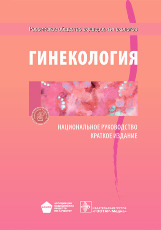 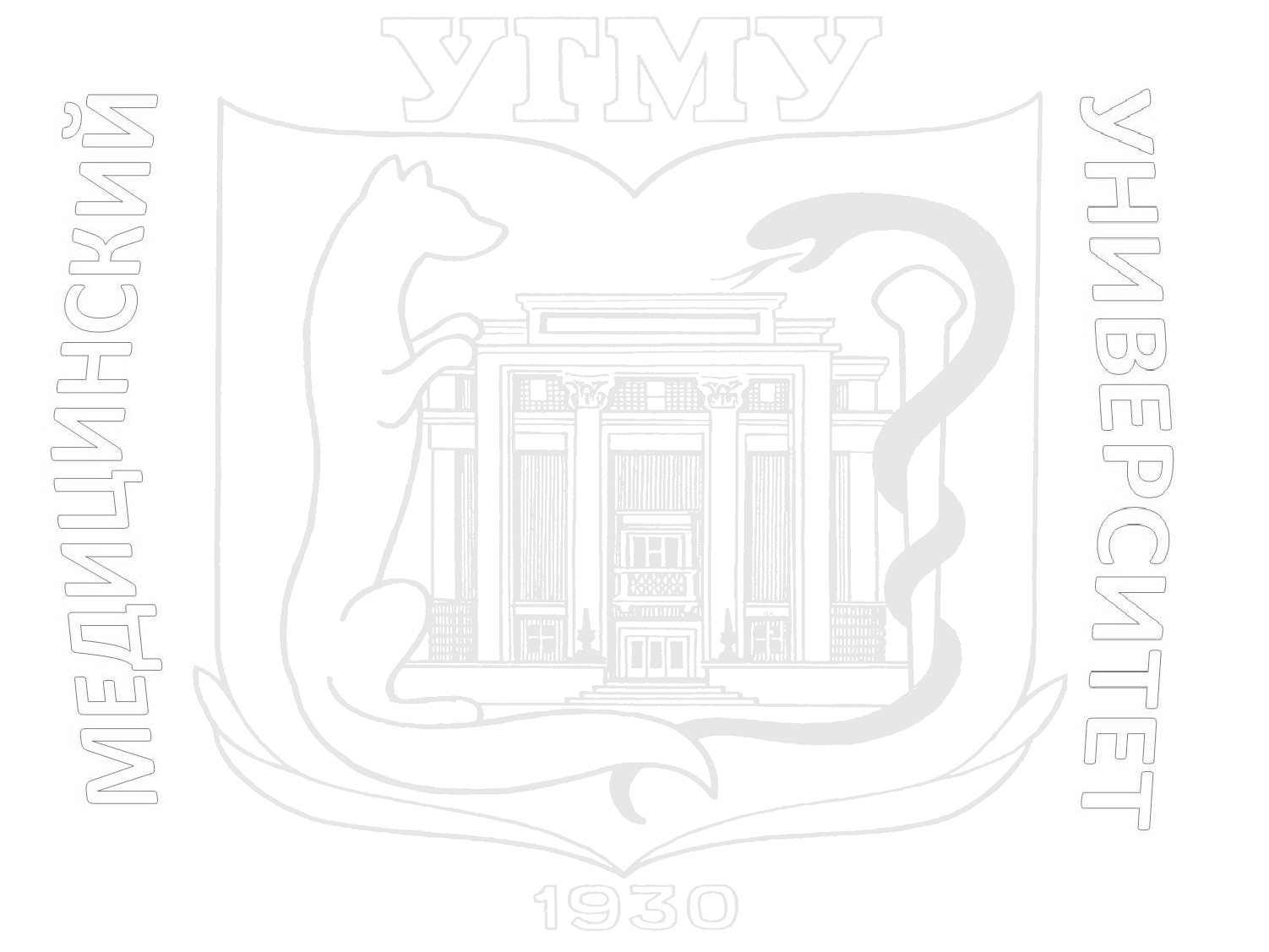 Гинекология : учебник / под ред. Г. М. Савельевой, В. Г. Бреусенко. - 4-е изд., перераб. и доп. - Москва : ГЭОТАР-Медиа, 2012. - 432 с.
618.1
Г491
Четвертое издание учебника по гинекологии переработано и дополнено в соответствии с учебной программой. Большинство глав обновлено с учетом последних достижений в области этиологии, патофизиологии, диагностики и лечения гинекологических заболеваний. Логика представления материала отвечает международным требованиям современного медицинского образования.Текст четко структурирован, иллюстрирован множеством таблиц и рисунков, облегчающих восприятие. Каждая глава содержит контрольные вопросы. Полная электронная версия учебника и дополнительные учебные материалы к нему (главы, отражающие темы, не вошедшие в программу основного курса, иллюстрации и видеофильмы с записью операций) размещены в составе электронной библиотечной системы "Консультант студента. Электронная библиотека медицинского вуза" . 
Предназначен студентам учреждений высшего профессионального образования, обучающимся по различным медицинским специальностям, а также ординаторам, аспирантам, молодым врачам.
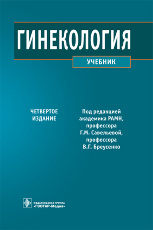 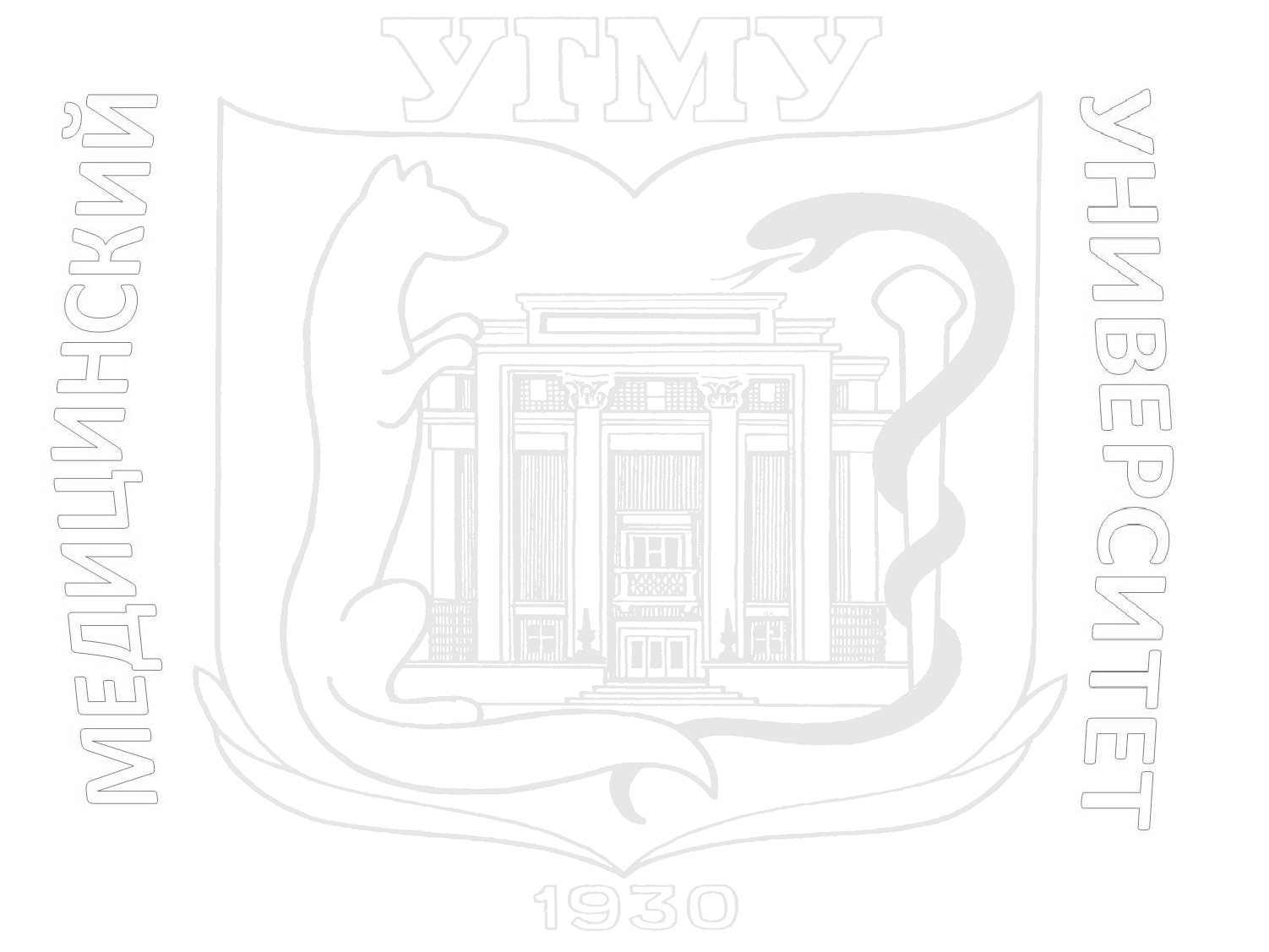 Гинекология : учебник / Министерство образования и науки РФ ; под ред. В. Е. Радзинского, А. М. Фукса. - Москва : ГЭОТАР-Медиа, 2014. - 1000 с.
618.1
Г491
Учебник создан в соответствии с федеральным образовательным стандартом РФ и программами преподавания предмета в США и Великобритании. Он отличается от аналогичных интеграцией современных знаний о гинекологии в широком смысле слова в единую учебную систему с использованием английских аналогов русскоязычных терминов и  адресован студентам-иностранцам, обучающимся медицине на русском языке, а также соотечественникам, планирующим нострификацию диплома и работу за рубежом.
Структура учебника, порядок изложения материала, использование международных классификаций, специально составленный словарь в конце учебника, иллюстративный материал и блок трехуровневого самоконтроля в конце каждой главы позволяют изучить предмет, оценить приоритеты отечественного преподавания и сократить время и средства на подготовку к сертификации за рубежом с учетом требований тех стран, в которых предполагается осуществлять врачебную деятельность. 
Предназначен студентам медицинских вузов, клиническим ординаторам, акушерам-гинекологам и врачам общей практики.
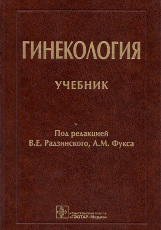 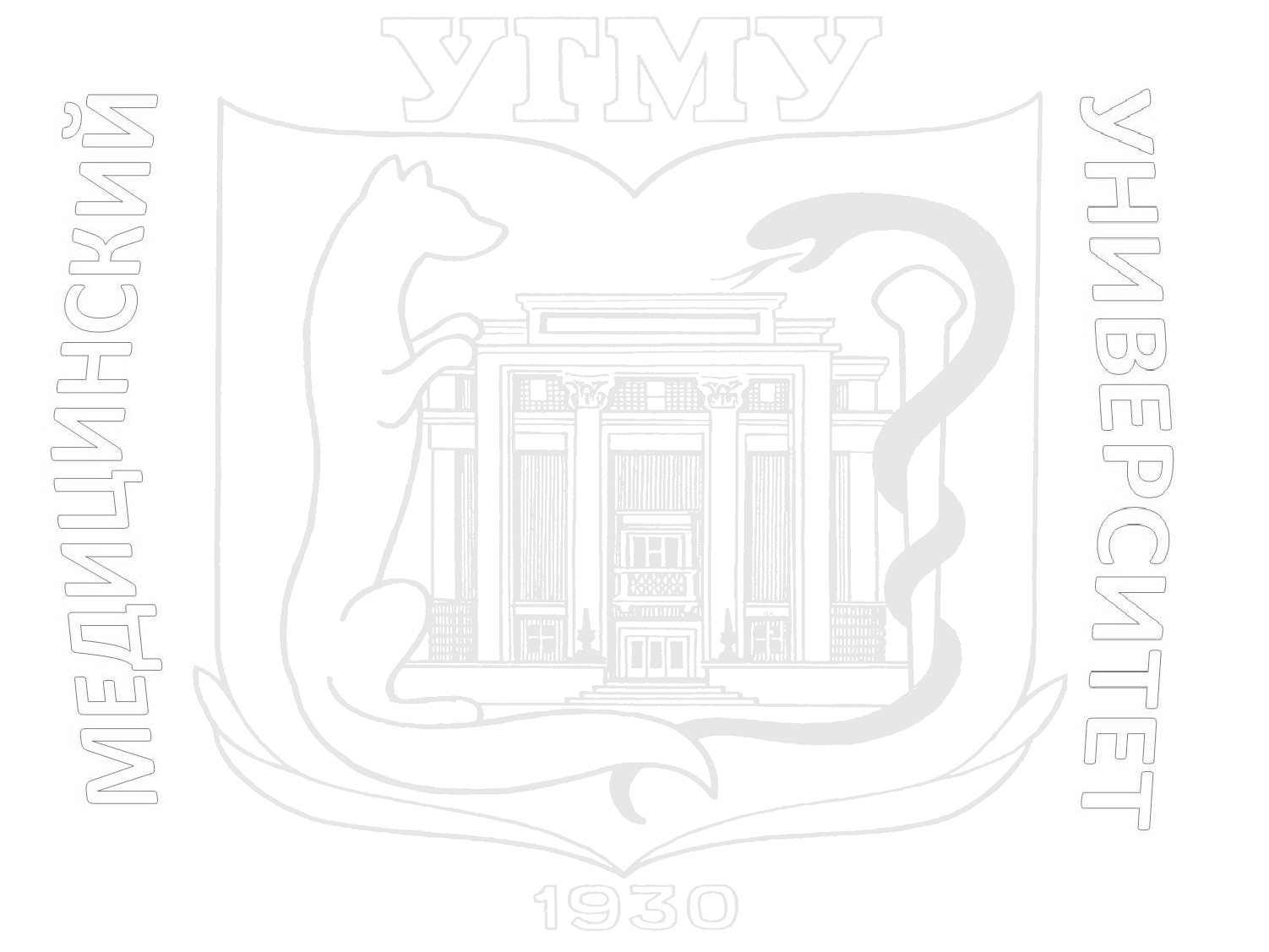 618.1
Г952
Гуриев, Т. Д. 
Сочетание миомы матки и аденомиоза / Т. Д. Гуриев, И. С. Сидорова, А. Л. Унанян. - Москва : Медицинское информационное агентство, 2012. - 256 с.
Руководство посвящено сочетанной гинекологической патологии: миоме матки и аденомиозу, вопросам регуляции и лечения репродуктивной системы при гормонозависимых заболеваниях. Даны современные представления о миоме матки и аденомиозе. Отдельные главы посвящены этиологии и патогенезу сочетанной доброкачественной патологии матки, диагностике, морфологическим аспектам сочетания аденомиоза и миомы. В заключительной главе даны рекомендации по современному лечению больных с сочетанной патологией матки.
Предназначено для гинекологов, онкологов, эндокринологов.
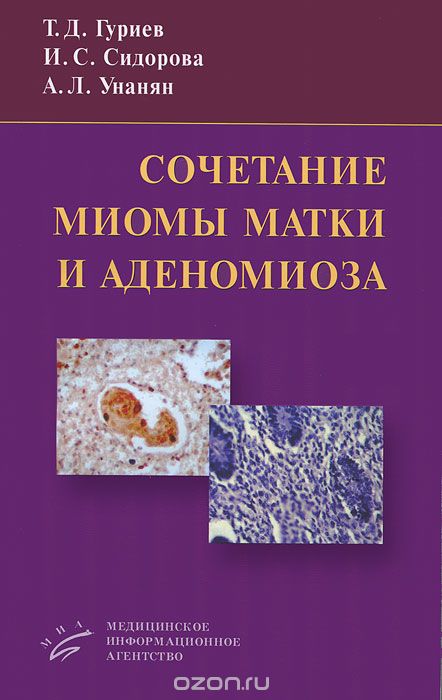 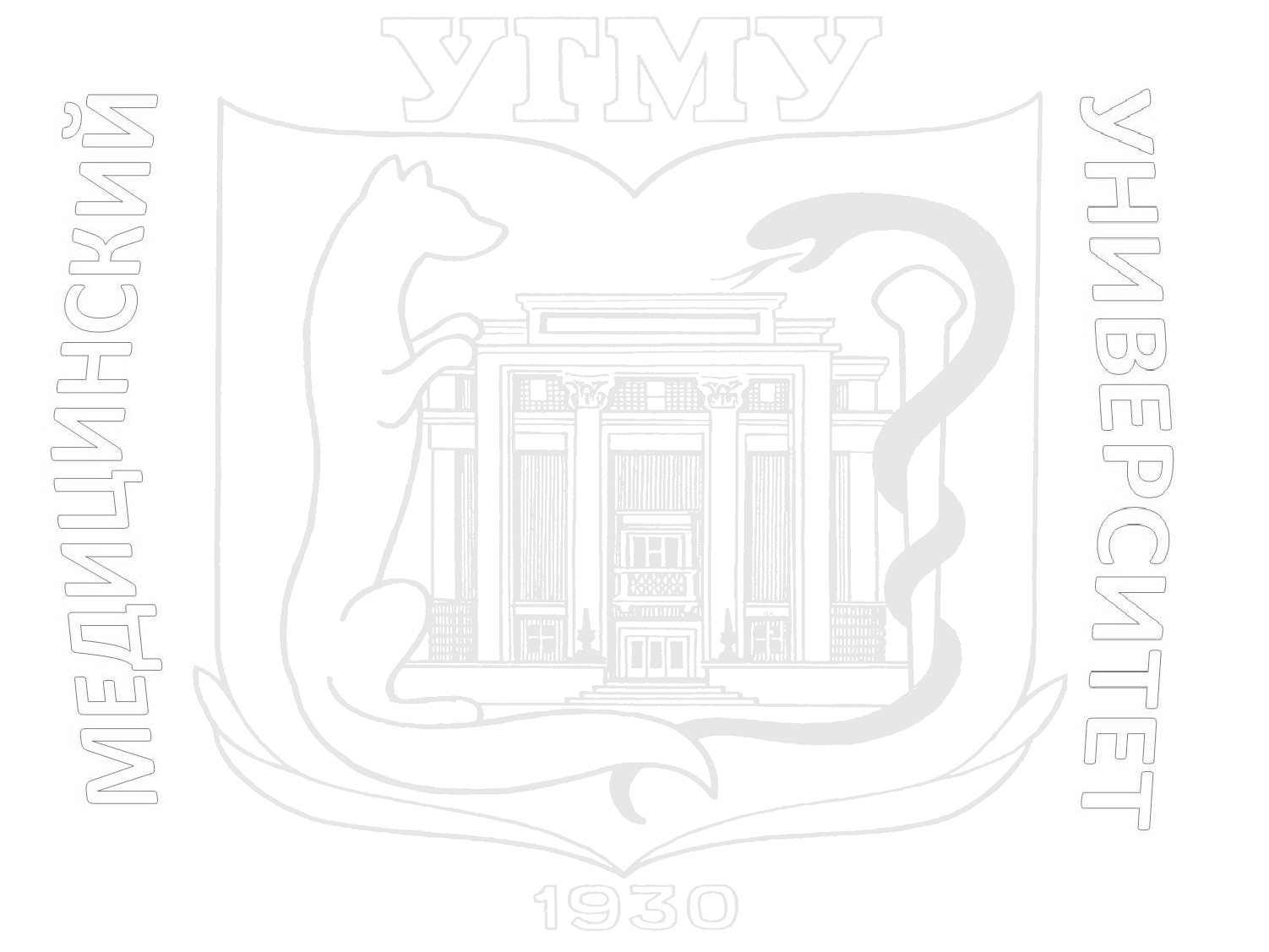 Дзигуа, М. В. 
Медицинская помощь женщине с гинекологическими заболеваниями в различные периоды жизни : учебное пособие для медицинских училищ и колледжей / М. В. Дзигуа. - Москва : ГЭОТАР-Медиа, 2013. - 360 с.
618.1
Д435
Учебник соответствует требованиям ФГОС среднего профессионального образования по специальности "Акушерское дело« и расширяет знания акушерок, оказывающих помощь женщинам с гинекологическими заболеваниями. Представлены два междисциплинарных курса: гинекология и охрана репродуктивного здоровья и планирование семьи. Определена роль среднего медицинского персонала при обследовании и лечении больных с различными гинекологическими патологиями. 
Рекомендован студентам и преподавателям медицинских училищ и колледжей, а также слушателям и преподавателям отделений повышения квалификации при последипломной подготовке по циклам "Сестринская помощь гинекологическим больным", "Современные аспекты акушерской помощи в родовспомогательных учреждениях", "Охрана здоровья женщин"..
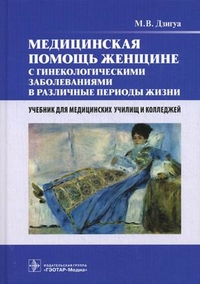 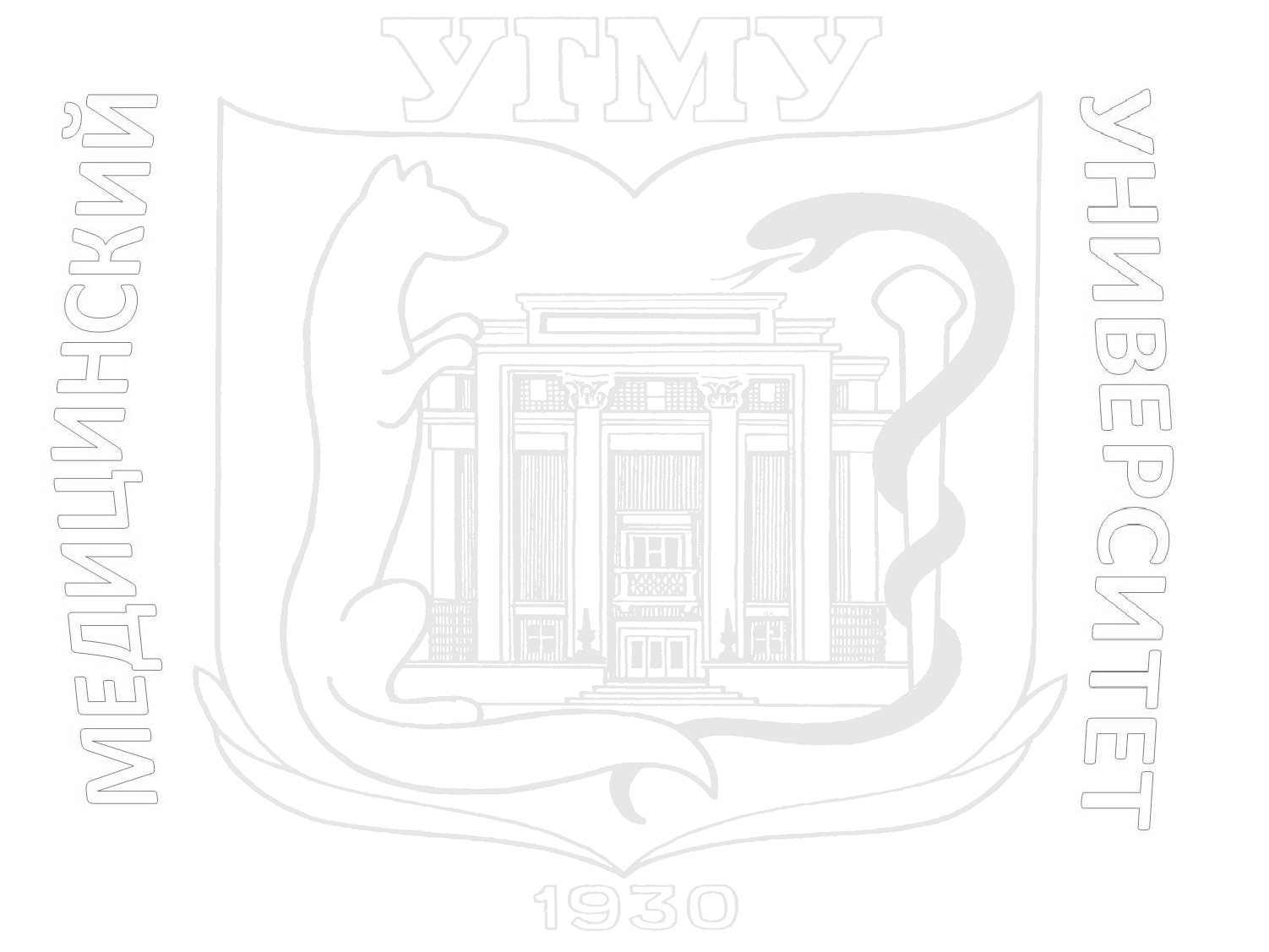 Доброкачественные заболевания матки / А. Н. Стрижаков [и др.]. - 2-е изд., перераб. и доп. - Москва : ГЭОТАР-Медиа, 2014. - 312 с. : ил. - (Библиотека врача-специалиста).
618.1
Д562
Во втором издании руководства, переработанном и дополненном, пересмотрен ряд аспектов, касающихся диагностики и лечения пациенток с миомой матки, аденомиозом. Изучены отдаленные результаты органосберегающего хирургического лечения больных с доброкачественными заболеваниями матки, а также качество их жизни пациенток до и после лечения. Рассмотрены вопросы этиологии и патогенеза миомы матки, гиперпластических процессов эндометрия, аденомиоза. Представлены возможности высокотехнологичных методов исследования в диагностике различных форм доброкачественных заболеваний матки. Изложены перспективы и ограничения современных методов лечения миомы матки, гиперпластических процессов эндометрия и аденомиоза. 
Предназначено для акушеров-гинекологов, хирургов, врачей ультразвуковой диагностики.
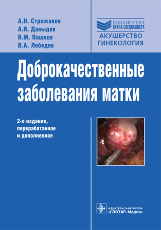 618.2/.7
З-125
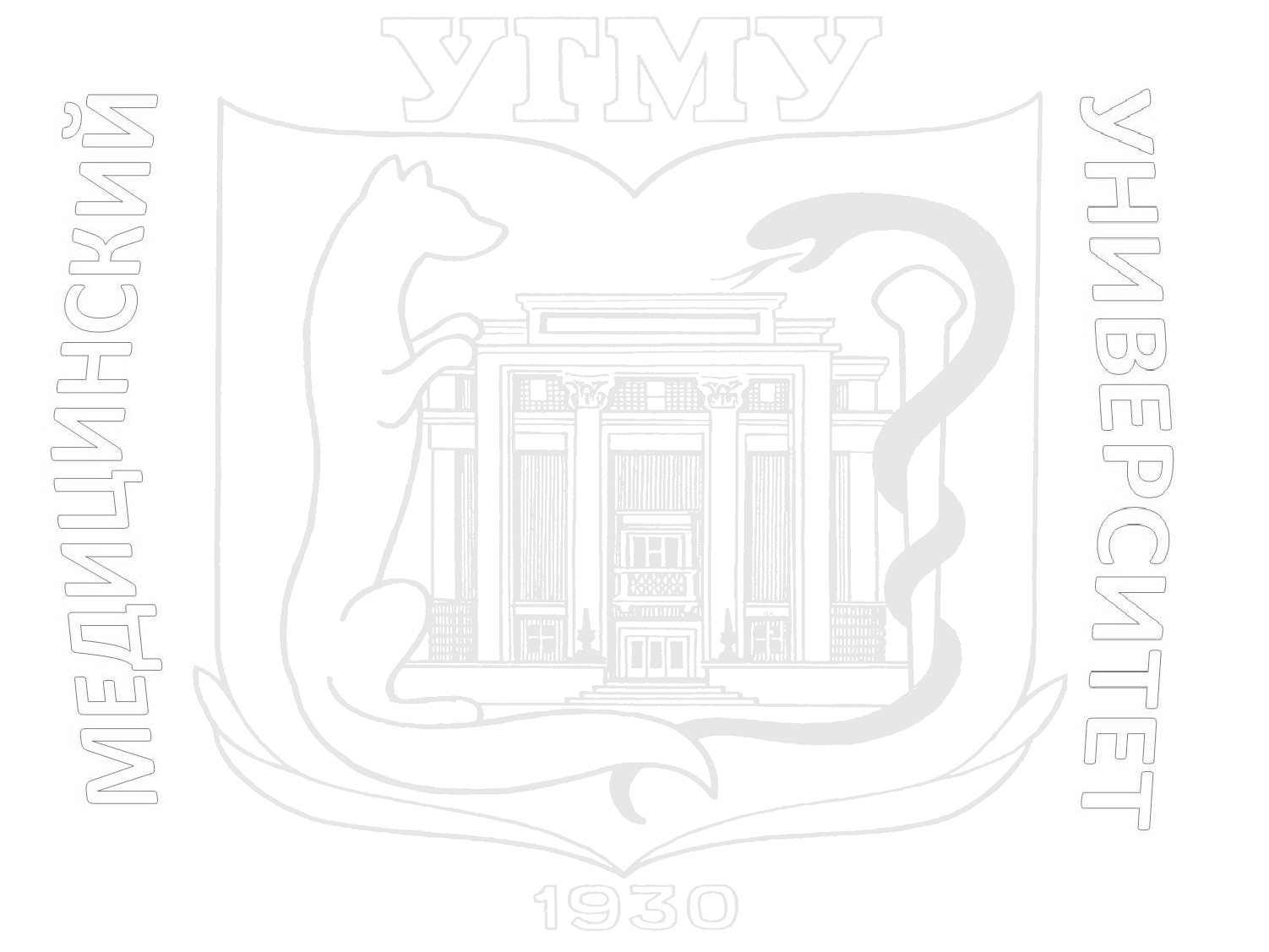 Заболевания сердца у беременных / С. Р. Мравян [и др.]. - Москва : ГЭОТАР-Медиа, 2014. - 392 с.
В данной книге, основанной на многолетнем опыте ведения и родоразрешения пациенток с пороками сердца и аритмиями, представлены современные взгляды на проблему, даны оценка вероятности развития различных кардиологических осложнений и принципы их лечения. Впервые подробно оценены изменения на ЭКГ, отмечаемые при нормально протекающей беременности. На основании рекомендаций Европейского общества кардиологов (2011) и Всероссийского научного общества кардиологов (2013) представлены показания к различным методам обследования беременных, в том числе радиоизотопные и рентгенологические. В книгу включены главы, посвященные предгравидарной подготовке беременных с пороками сердца, методике искусственного кровообращения во время беременности. Описаны как часто встречаемые пороки сердца, так и заболевания, являющиеся редкой патологией.
Рассчитана на акушеров-гинекологов.
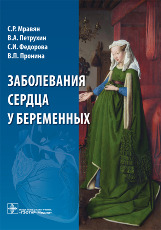 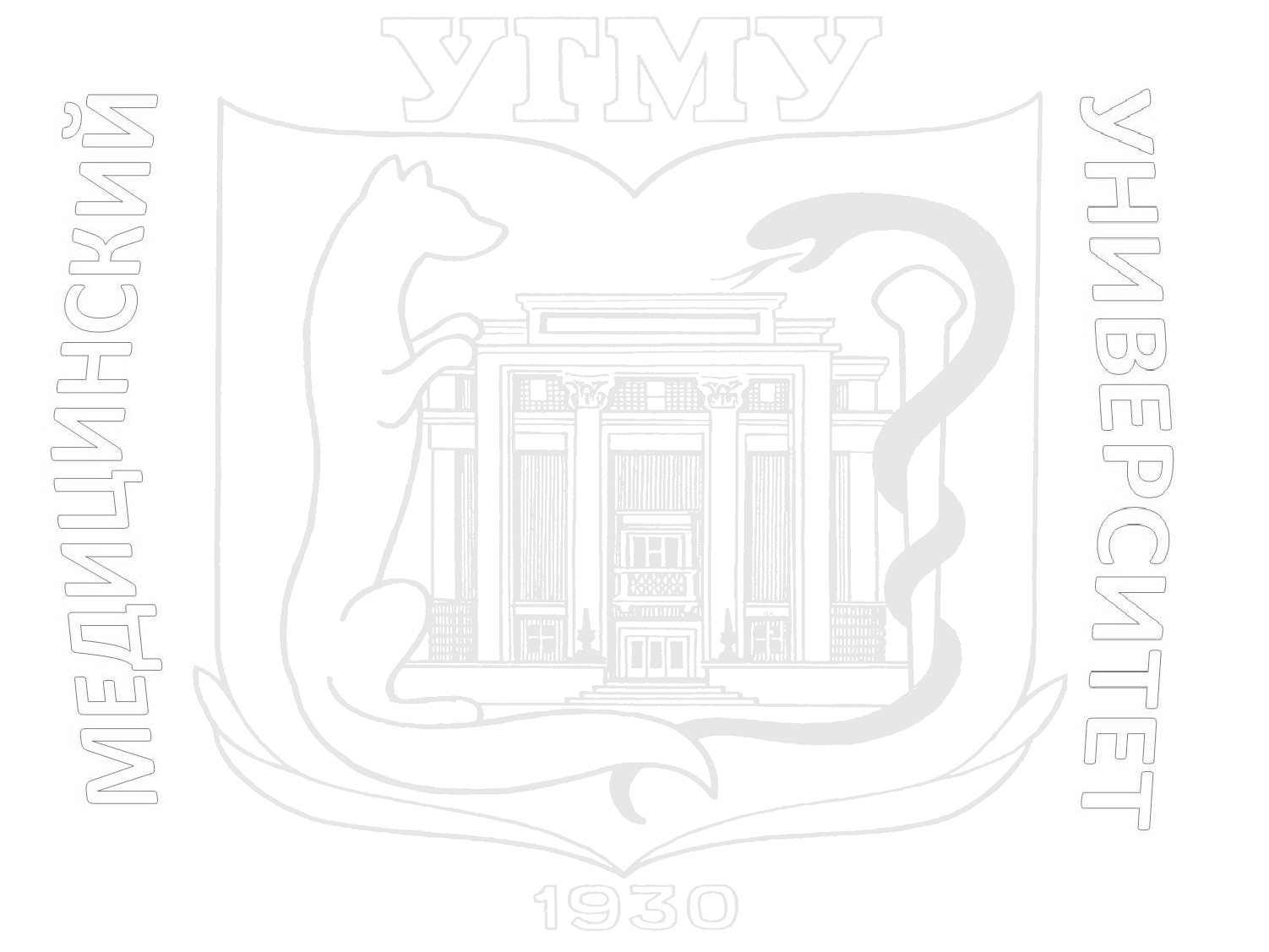 618.1
З-125
Заболевания шейки матки : руководство / под ред. Ш. Х. Ганцева. - Москва : ГЭОТАР-Медиа, 2014. - 160 с. : ил. - (Библиотека врача- специалиста).
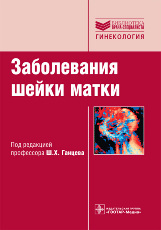 В руководстве приводятся современные литературные данные и результаты собственных исследований автора по распространенности, клинике, диагностике и лечению заболеваний шейки матки. 
Рекомендуется врачам-онкологам, акушерам-гинекологам, врачам-интернам, клиническим ординаторам, аспирантам, студентам старших курсов медицинских вузов.
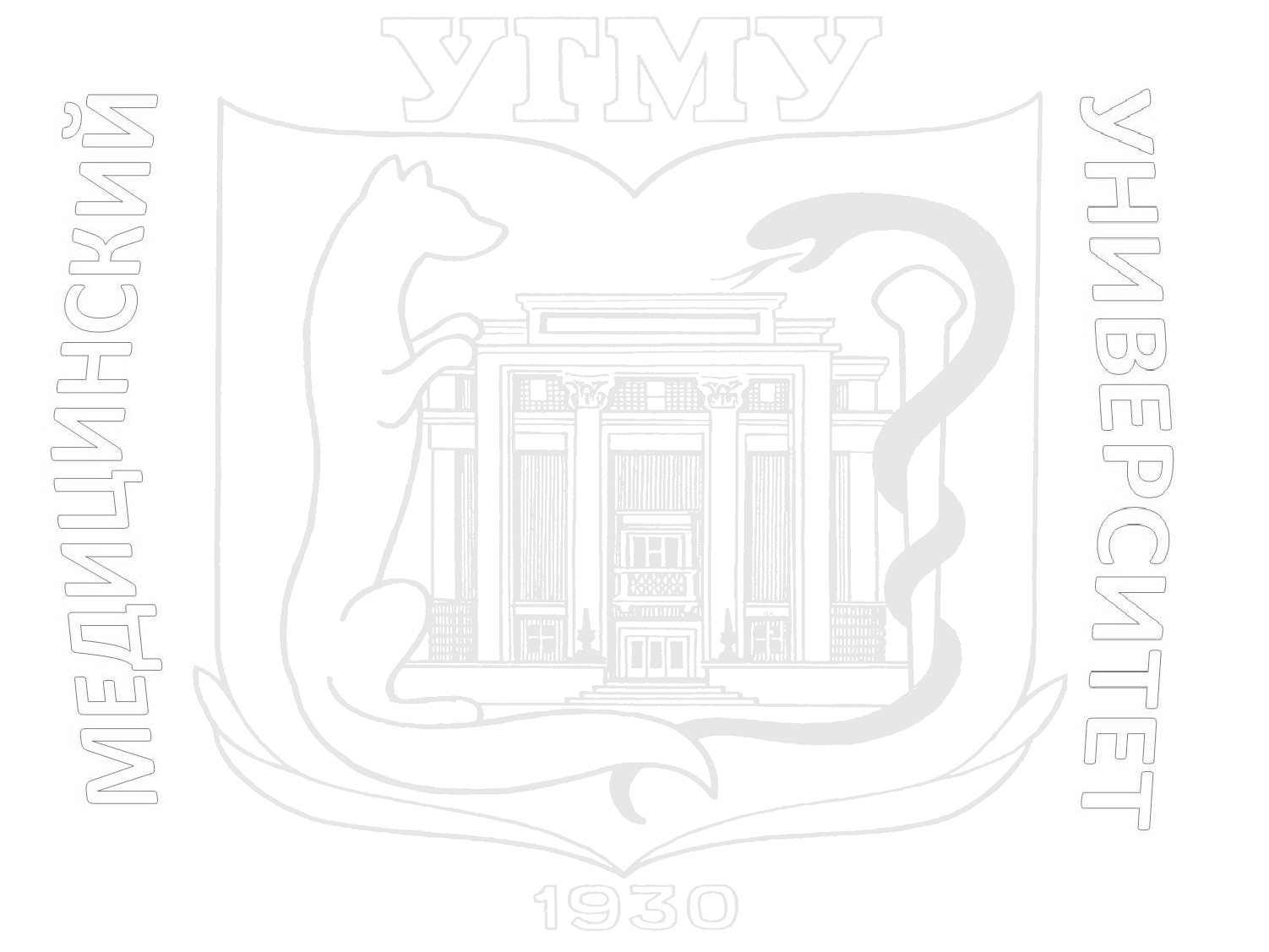 В книге в виде клинических лекций авторами, занимающимися проблемой инфекций в акушерстве и гинекологии, представлены данные о наиболее частых инфекционных заболеваниях, встречающихся в акушерско-гинекологической практике. 
Материал изложен таким образом, чтобы помочь практикующему врачу фиксировать внимание на основных методах диагностики и лечения данных заболеваний. 
Издание предназначено для врачей акушеров-гинекологов, дерматологов и всех специалистов, интересующихся данной проблемой.
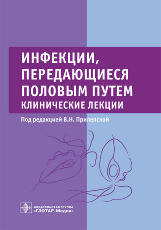 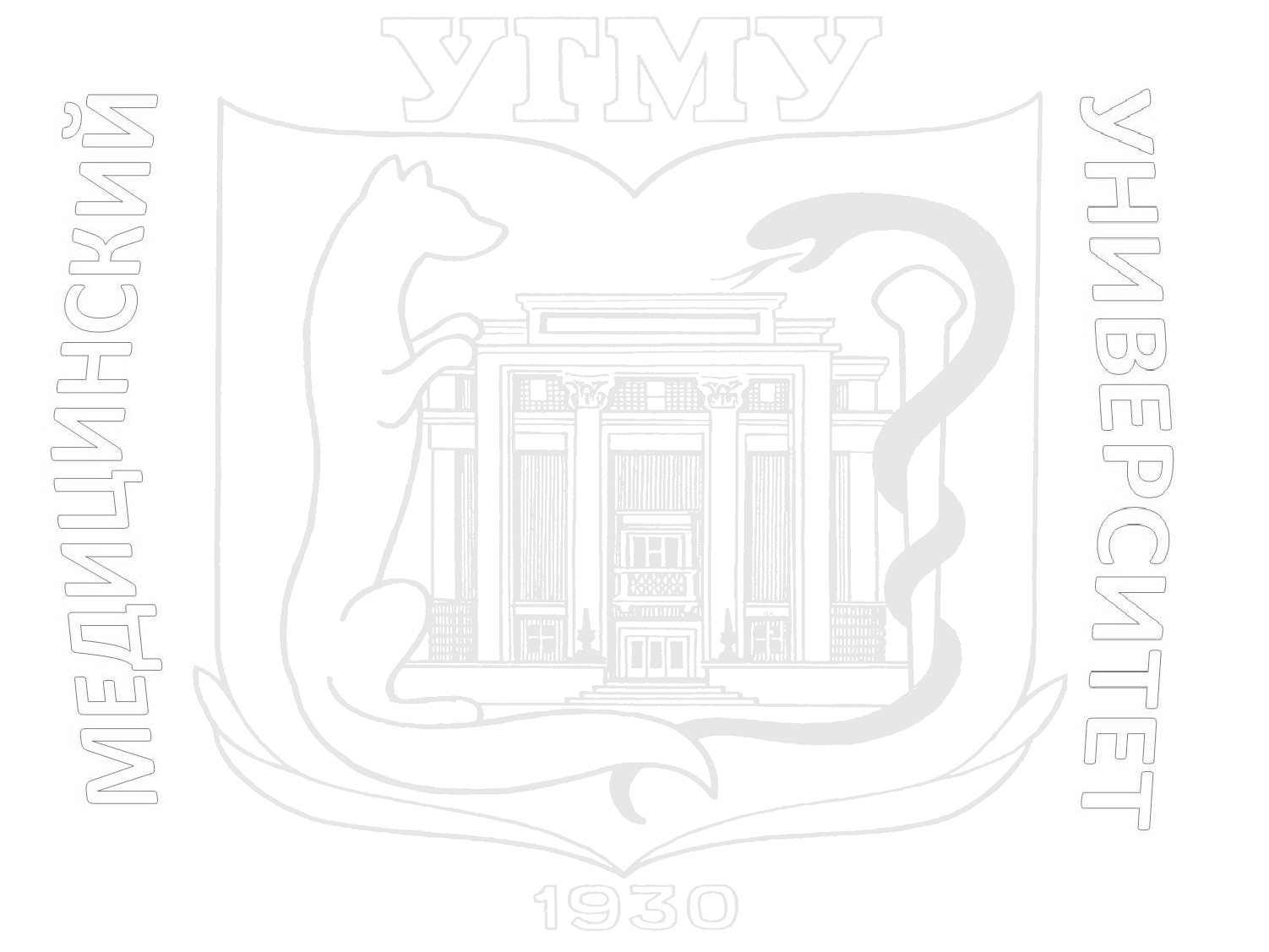 Клиническая онкогинекология : пер. с англ. : в 3 томах. Т. 2 / под ред. Ф. Д. Дисаи, У. Т. Крисман. - Москва : Практическая медицина, 2012. - 324 с.
618.1-006
К493
Книга посвящена проблемам злокачественных опухолей женских половых органов. Особое внимание уделяется практическим аспектам клинических проявлений заболеваний и их лечению. 
Представлены самые последние рекомендации по лечению рака шейки матки, вульвы, влагалища и молочной железы, а также советы по уходу за больными, находящимися в терминальном состоянии; включены сведения о генетических нарушениях при злокачественных опухолях, технике лапароскопических операций; новая информация о скрининге и диагностике рака молочной железы, толстой кишки и мочевого пузыря. Издание хорошо иллюстрировано цветными макро- и микрофотографиями опухолей. 
Предназначена для онкологов и гинекологов.
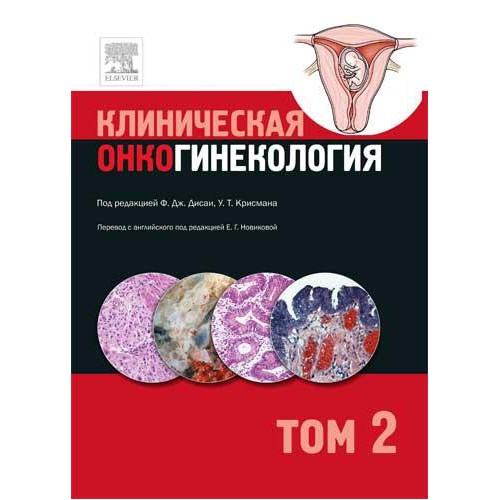 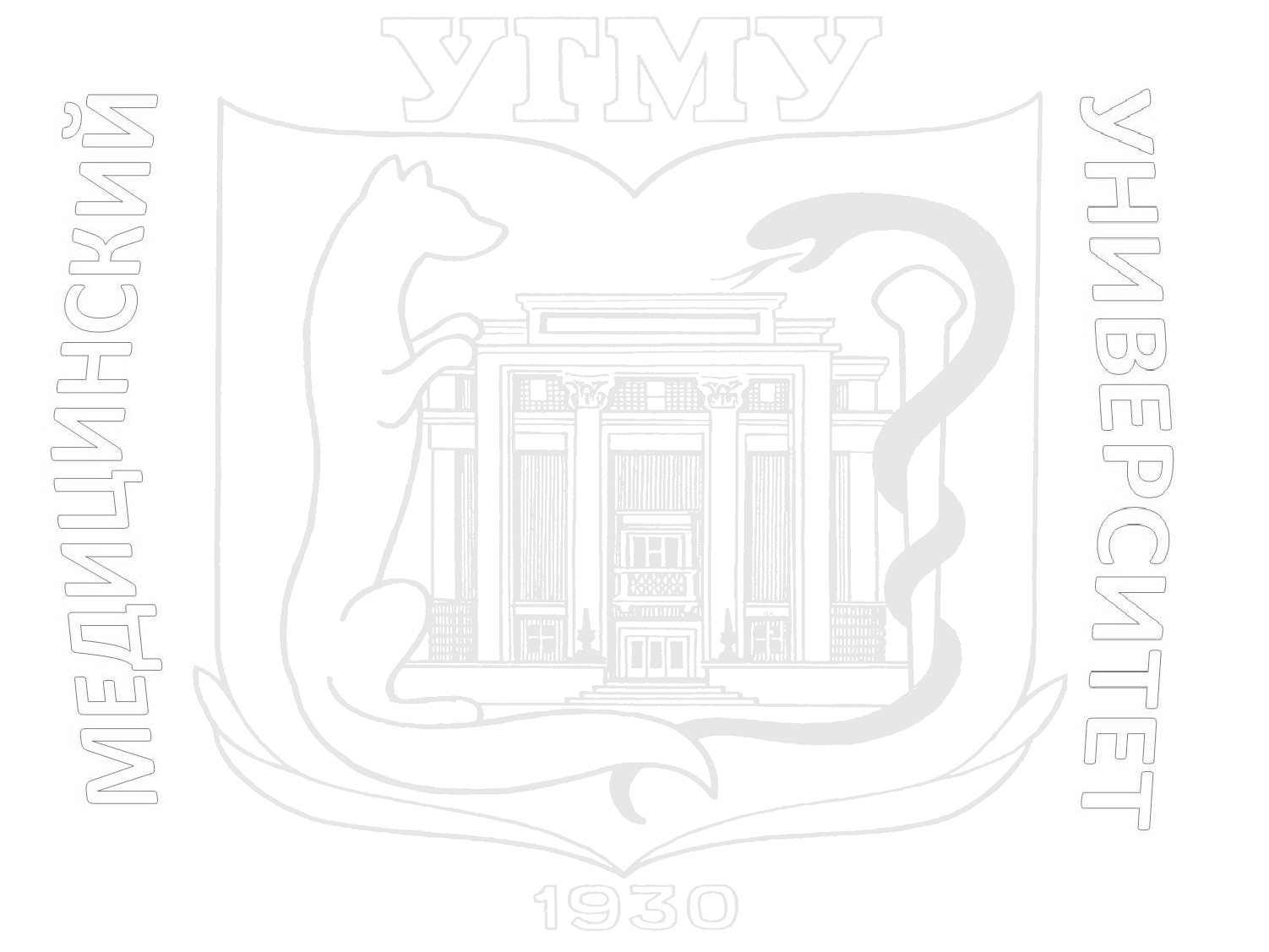 Клиническая онкогинекология : пер. с англ. : в 3 томах. Т. 3 / под ред. Ф. Д. Дисаи, У. Т. Крисмана. - Москва : Рид Элсивер, 2012. - 348 с.
618.1-006
К493
Книга посвящена проблемам злокачественных опухолей женских половых органов. В издании рассмотрены: объемные образования придатков матки и ранний рак яичников; эпителиальный рак яичников; герминогенные, стромальные и другие опухоли яичников; рак маточных труб; заболевания молочной железы; основные принципы химиотерапии; осложнения заболеваний и их лечение. Издание хорошо иллюстрировано цветными макро- и микрофотографиями. 
Для онкологов, акушеров-гинекологов и специалистов по диагностике.
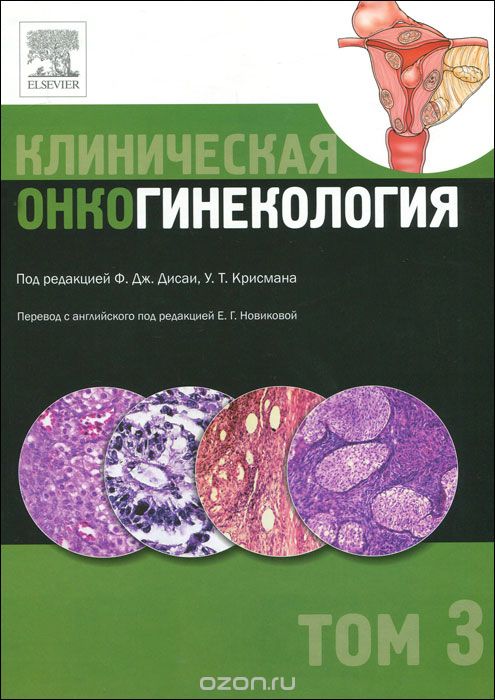 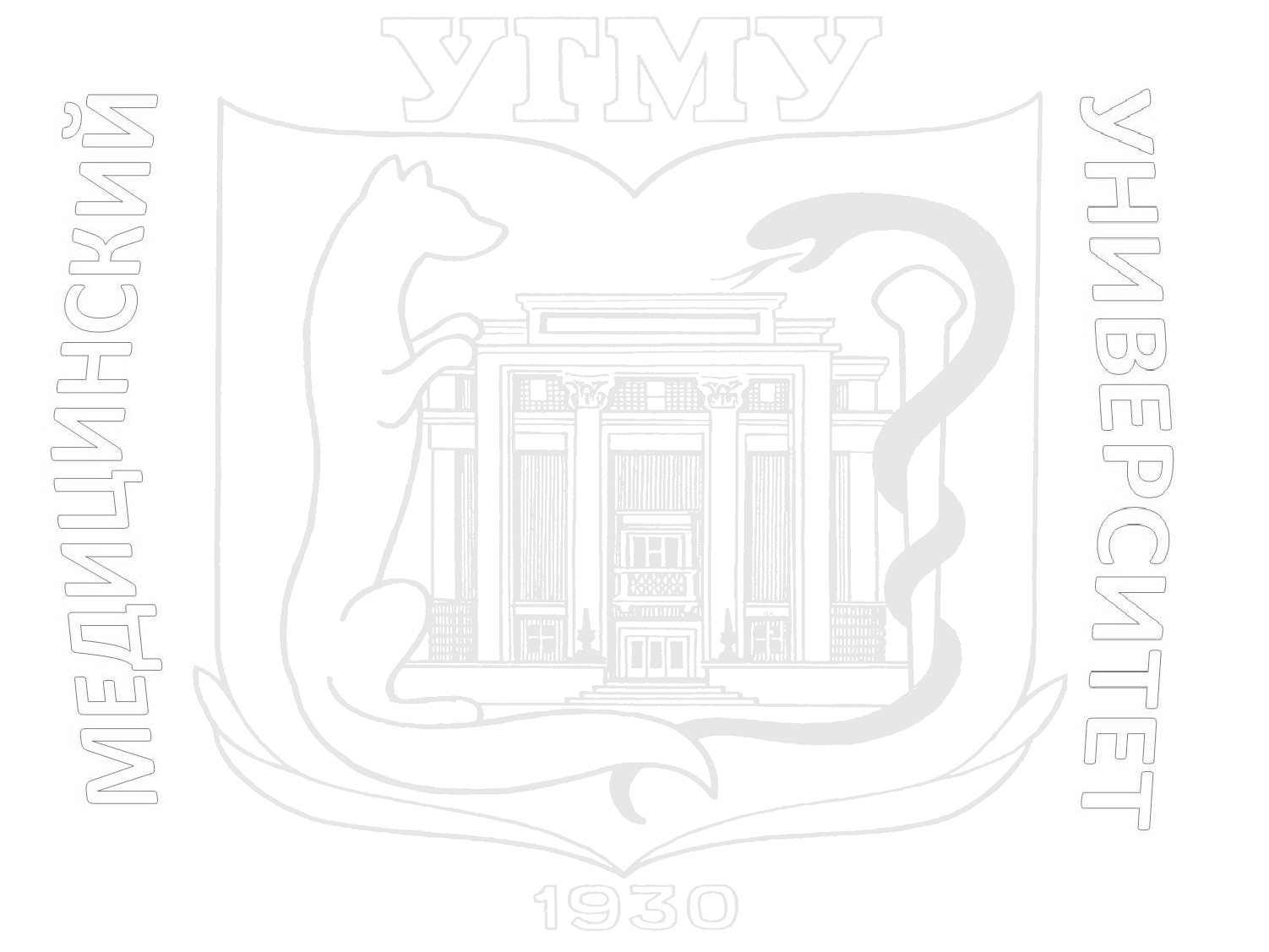 Краснопольская, К. В. 
Клинические аспекты лечения бесплодия в браке. Диагностика и терапевтические программы : руководство / К. В. Краснопольская , Т. А. Назаренко. - Москва : ГЭОТАР-Медиа, 2014. - 376 с.
618.1
К782
В руководстве представлены современные методы диагностики и лечения всех форм женского и мужского бесплодия. Особое внимание уделено оптимизации терапевтических алгоритмов при восстановлении естественной фертильности и использованию вспомогательных репродуктивных технологий (ВРТ). 
Приведена характеристика диагностических процедур и средств лечения. В приложении к применению ВРТ подробно рассматриваются вопросы оптимизации режимов контролируемой стимуляции, а также профилактики и лечения осложнений. Материал руководства поможет правильному выбору диагностических и терапевтических методов, обеспечивающих успешное решение различных клинических задач. 
Предназначено практикующим врачам-репродуктологам, акушерам-гинекологам, андрологам.
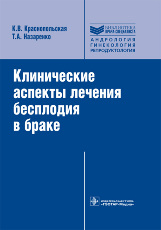 618
Л871
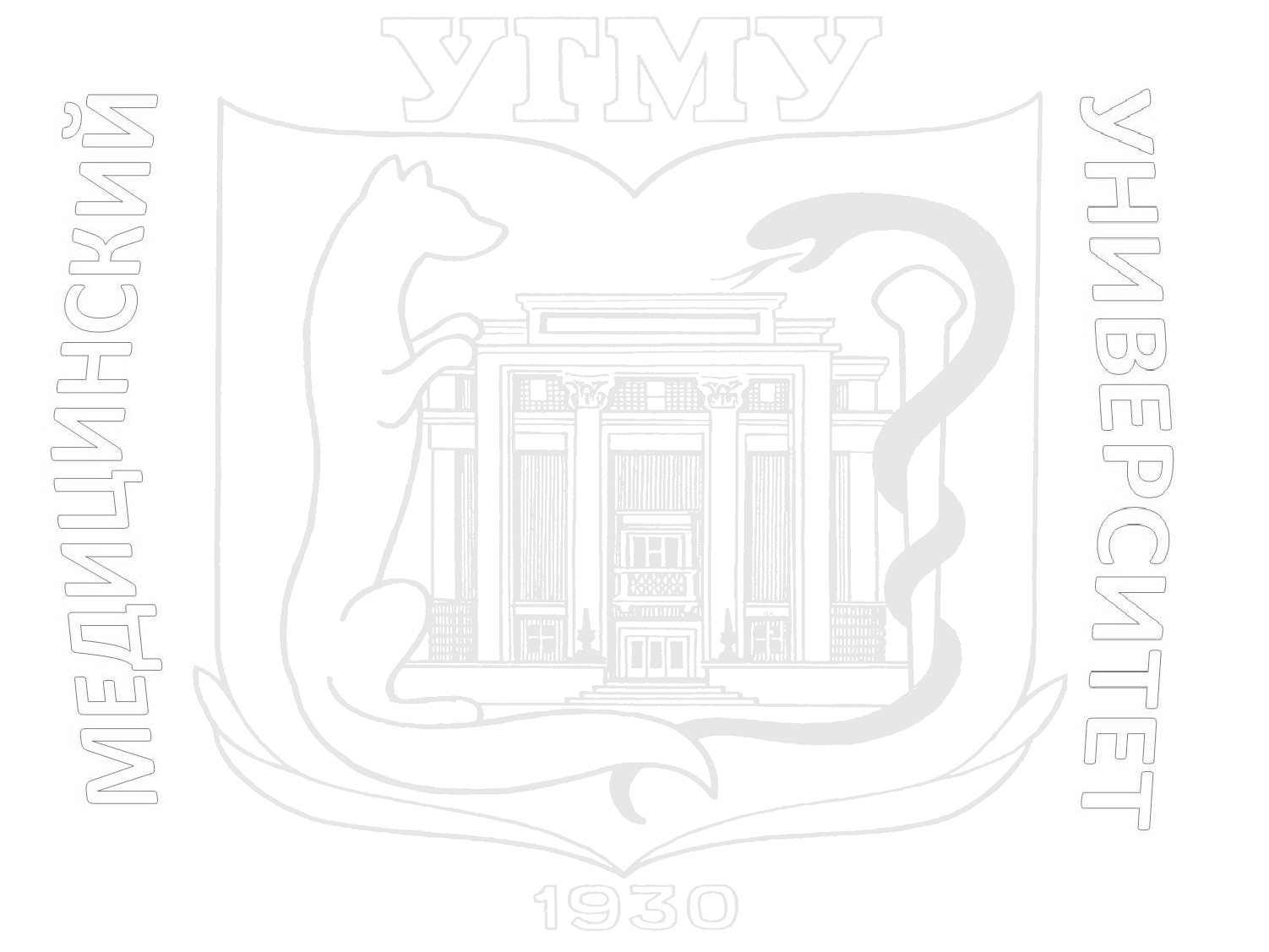 Лучевая диагностика и терапия в акушерстве и гинекологии : национальное руководство / гл. ред. серии С. К. Терновой, гл. ред. тома Л. В. Адамян [и др.]. - Москва : ГЭОТАР-Медиа, 2012. - 656 с. : ил. - (Национальные руководства по лучевой диагностике и терапии).
Национальное руководство содержит полную и актуальную информацию о современных методах лучевой диагностики и лечения различной патологии в акушерстве и гинекологии. Рассмотрены вопросы визуализации нормальной анатомии систем плода, ультразвуковой диагностики патологии беременности, плацентарного кровоснабжения, лучевой диагностики врожденных пороков развития плода. 
Подробно описаны методы диагностики врожденной патологии женских половых органов, патологии эндометрия и миометрия, опухолей и опухолеподобных образований придатков матки, заболеваний молочных желез, послеоперационных осложнений после гинекологических операций, а также методы лучевой терапии молочных желез. Определены роль и место интервенционных рентгенохирургических вмешательств в лечении гинекологических заболеваний. 
Предназначено для акушеров-гинекологов, врачей лучевой диагностики, рентгенохирургов, ординаторов, аспирантов.
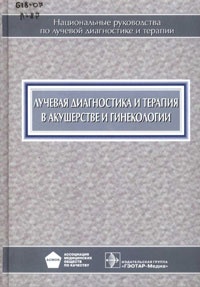 618.1
М242
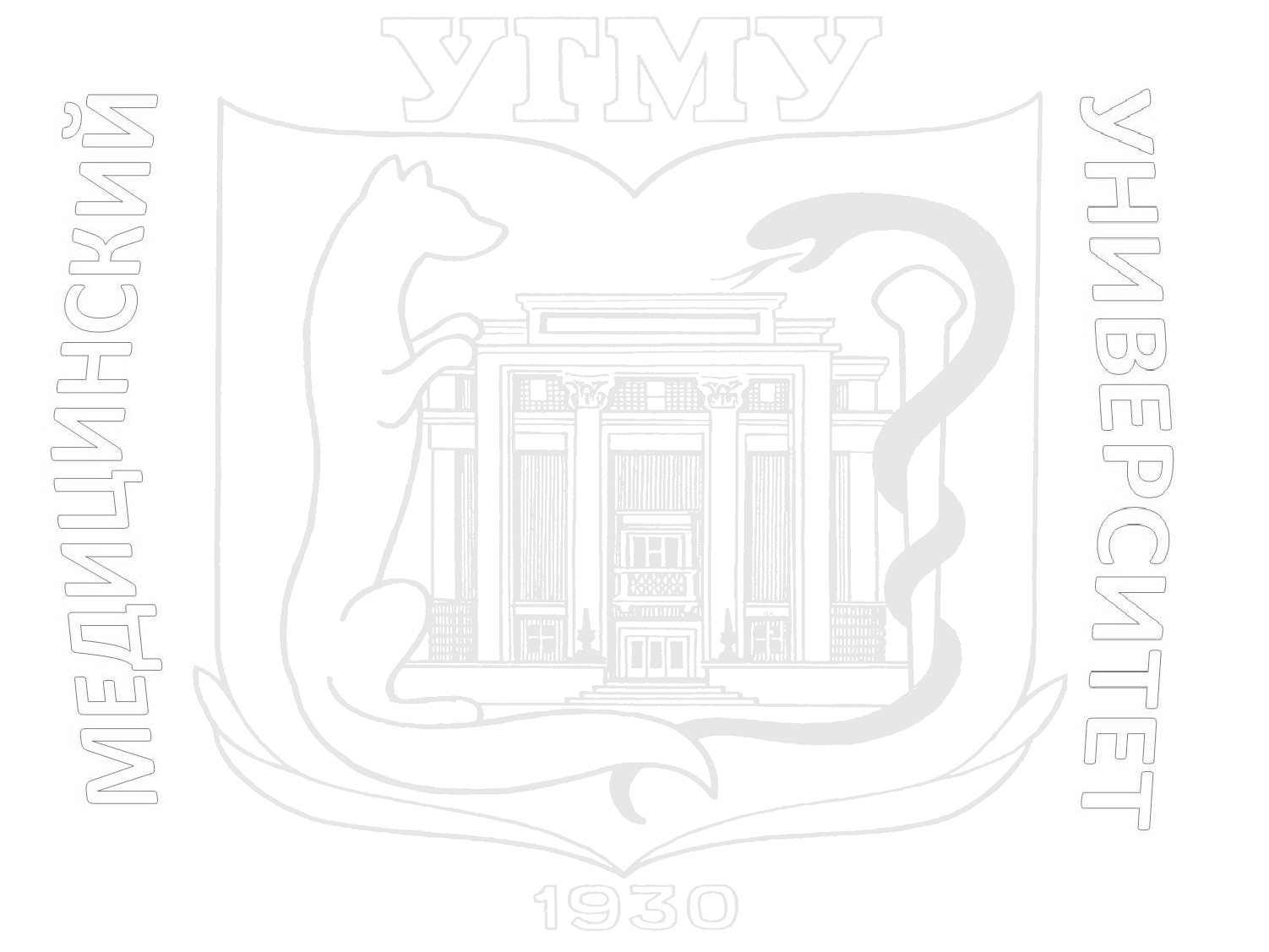 Манухин, И. Б. 
Гинекологическая эндокринология. Клинические лекции : руководство / И. Б. Манухин, Л. Г. Тумилович, М. А. Геворкян. - 3-е изд., перераб. - Москва : ГЭОТАР-Медиа, 2013. - 272 с.
В третьем издании руководства значительно расширен раздел, освещающий методы обследования пациентов, представлены основные функциональные пробы и результаты наиболее информативных инструментальных методов исследования. Дополнены разделы, отражающие регуляции функции репродуктивной системы, гормональной контрацепции, эндометриозу, метаболическому синдрому. Переработаны лекции, посвященные гиперандрогении, врожденной дисфункции коры надпочечников, синдрому поликистозных яичников, климактерическому синдрому, в соответствии с современными рекомендациями Международного общества по менопаузе. 
Материал изложен в виде клинических лекций, рассчитанных на врачей-гинекологов и гинекологов-эндокринологов.
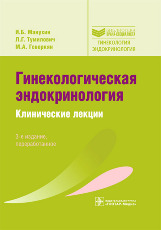 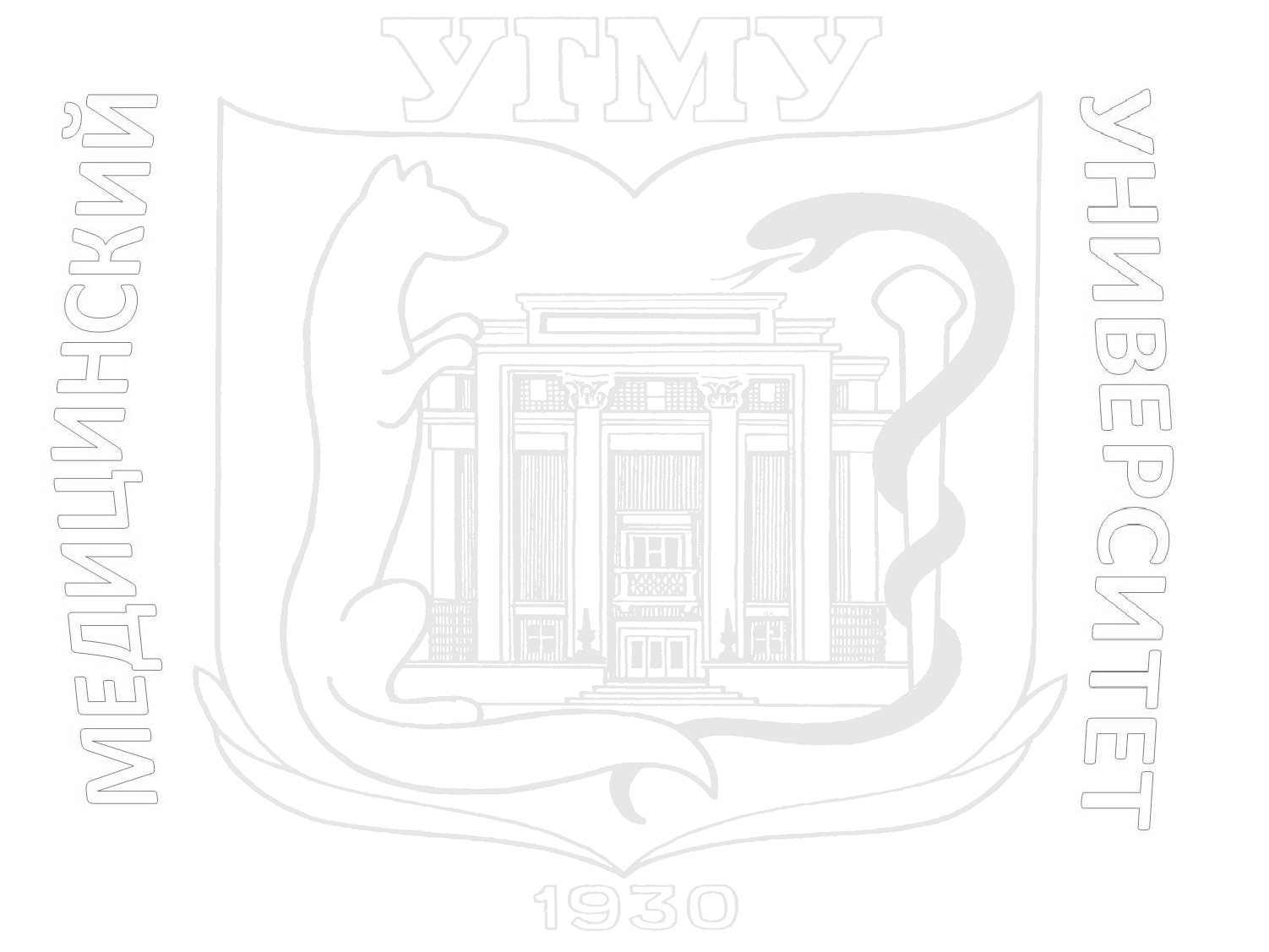 618.1
М597
Микробиоценоз генитального тракта женщины / Ю. Э. Доброхотова [и др.]. - [б. м.] : ГЭОТАР-Медиа, 2014. - 80 с. : ил. - (Библиотека врача- специалиста)
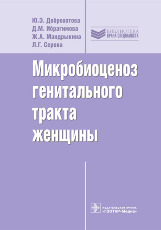 В книге рассматривается актуальная тема - роль нормальной микрофлоры при бактериальном вагинозе и других проявлениях нарушения микрофлоры влагалища. 
Предназначена акушерам-гинекологам и специалистам смежных дисциплин - урологам, врачам общей практики и иммунологам как амбулаторной, так и стационарной сети здравоохранения и санаторно-курортных учреждений.
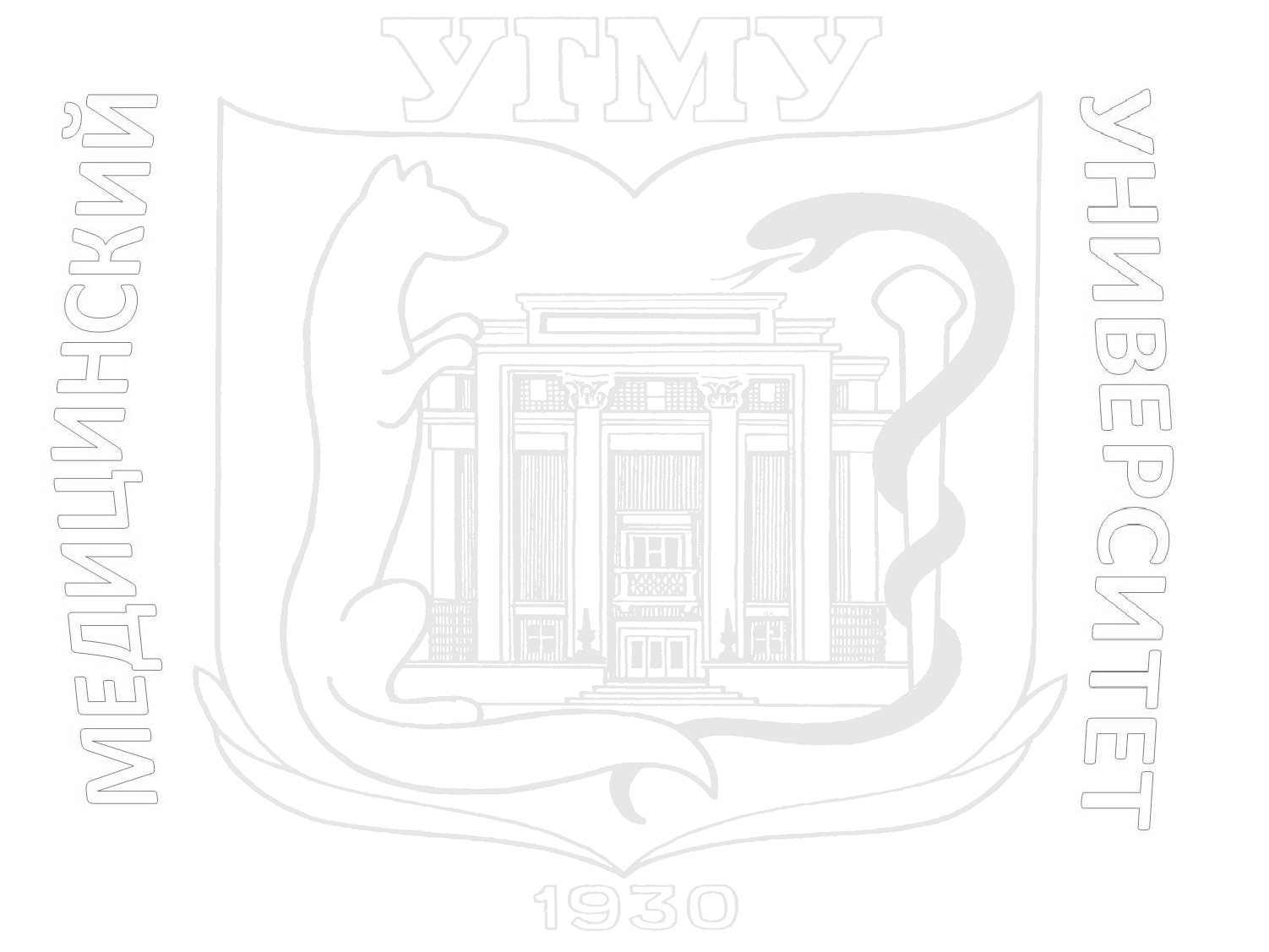 618.2/.7
П206
Патофизиология плода и плаценты / А. Н. Стрижаков [и др.]. - Москва : ГЭОТАР-Медиа, 2015. - 176 с.
Монография посвящена наиболее значимым проблемам акушерства и перинатологии - патофизиологии плода и плаценты в контексте современных представлений о становлении и развитии системы "мать-плацента-плод". Рассмотрена роль факторов роста, факторов свертывания, апоптоза, пролиферации в плацентарной ткани, плацентарных белков при физиологической беременности и при развитии плацентарной недостаточности. 
Предназначена для акушеров-гинекологов, специалистов перинатальной медицины, врачей ультразвуковой диагностики, клинических ординаторов и интернов.
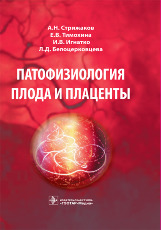 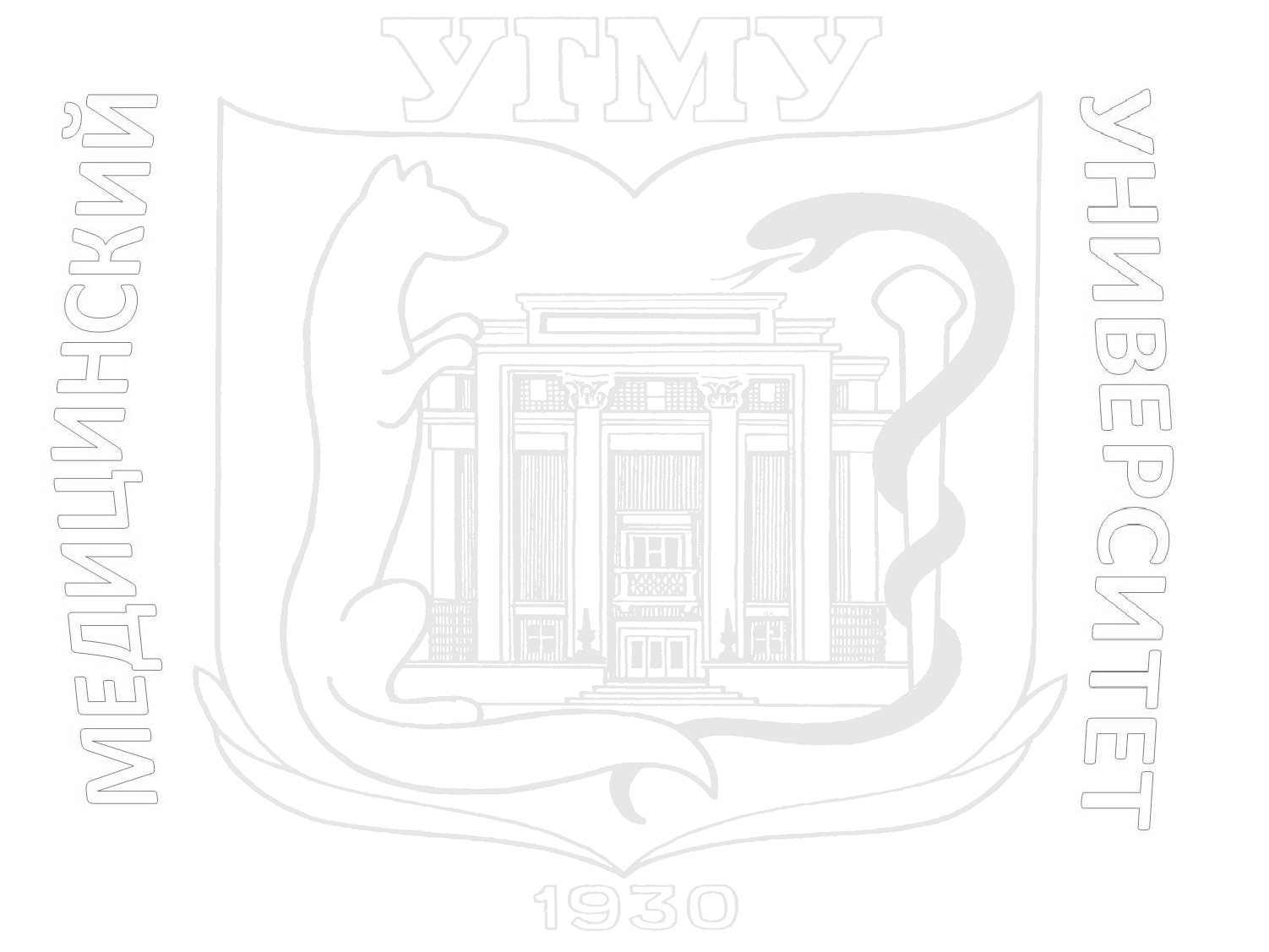 618
П442
Подзолкова, Н. М. 
Симптом, синдром, диагноз. Дифференциальная диагностика в гинекологии / Н. М. Подзолкова, О. Л. Глазкова. - 3-е изд., испр. и доп. - Медиа : ГЭОТАР-Медиа, 2014. - 736 с.
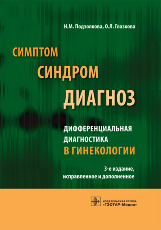 В руководстве освещены вопросы дифференциальной диагностики наиболее распространенных гинекологических заболеваний. Основное внимание уделено патогенезу клинических симптомов, представлены алгоритмы диагностического поиска при синдромно схожих гинекологических и экстрагенитальных заболеваниях, изложены принципиальные подходы к тактике лечения больных. 
Для акушеров-гинекологов, терапевтов, эндокринологов.
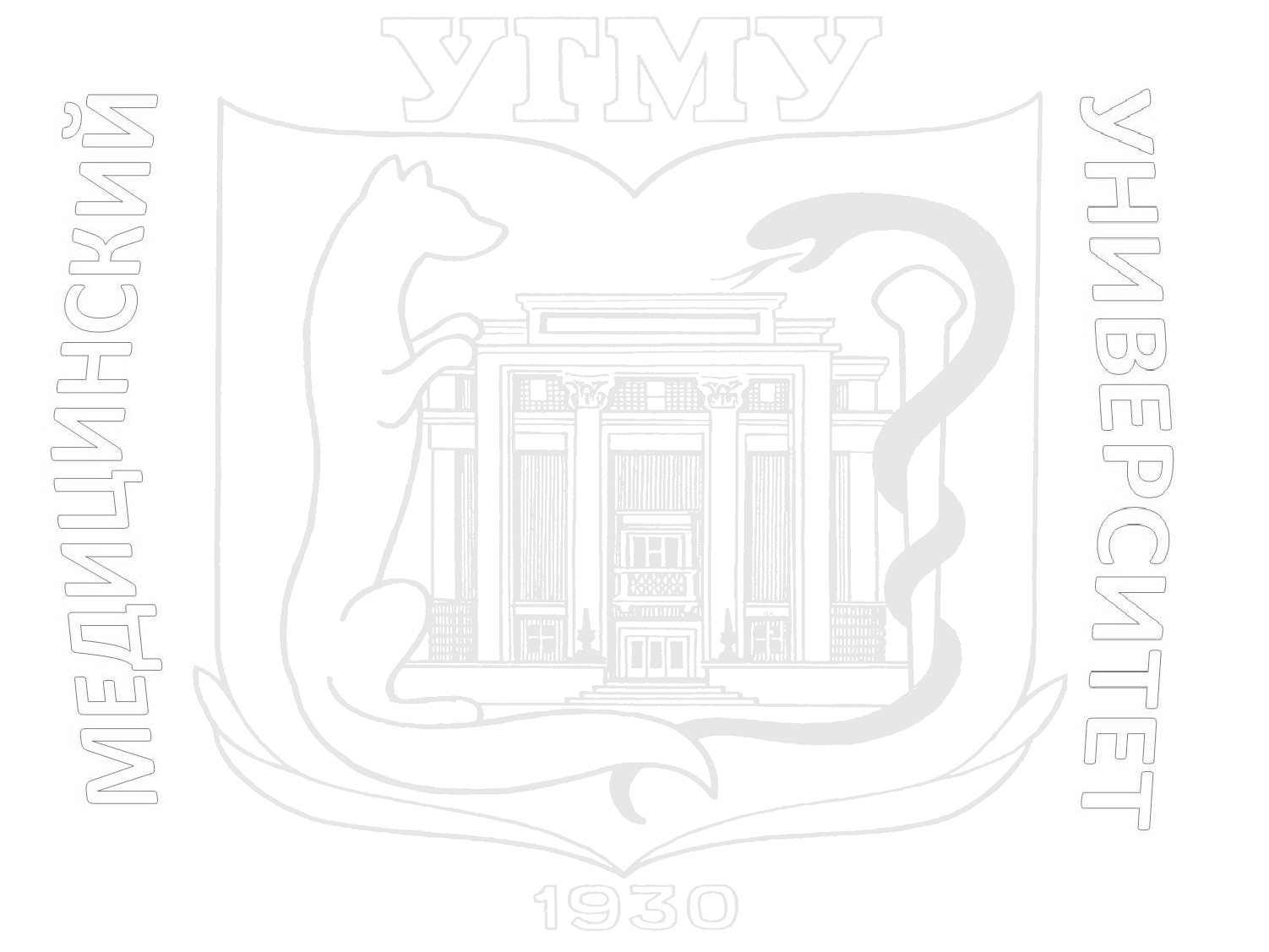 613.8
П76
Прилепская, В. Н. 
Гормональная контрацепция : клинические лекции / В. Н. Прилепская. - Москва : ГЭОТАР-Медиа, 2014. - 256 с.
В книге представлены клинические лекции профессора В. Н. Прилепской, которая в течение нескольких десятилетий занимается проблемами профилактики абортов, контрацепции, изучением различных аспектов гинекологической эндокринологии и репродуктивного здоровья. Несмотря на множество монографий, руководств, такая форма изложения, как клинические лекции, не перестает пользоваться популярностью у врачей. 
В сборник вошли самые последние лекции, посвященные современным и актуальным проблемам контрацепции, которые призваны помочь врачам в их нелегкой работе. 
Руководство предназначено для акушеров-гинекологов, эндокринологов, сексологов, терапевтов и врачей других специальностей.
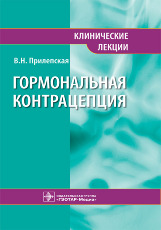 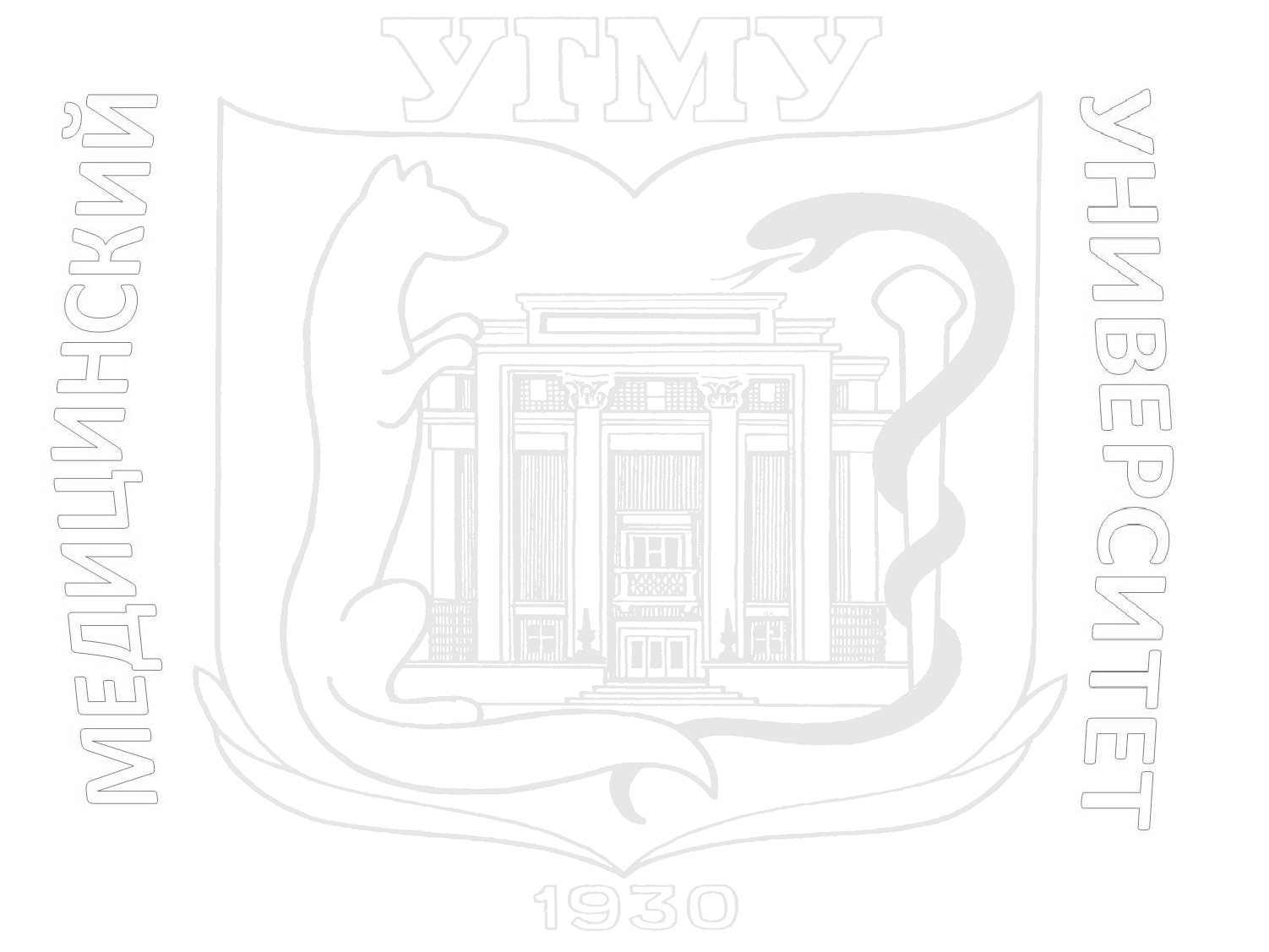 618.1
Р598
Роговская,  С. И. 
Папилломавирусная инфекция у женщин и патология шейки матки : в помощь практикующему врачу / С. И. Роговская . - 2-е изд., испр. и доп. - Москва : ГЭОТАР-Медиа, 2014. - 192 с.
В книге описаны различные клинические и морфологические формы папилломавирусной инфекции гениталий у женщин, представлена их современная классификация и оценены возможности развития. Впервые сделан акцент на возрастных особенностях течения папилломавирусной инфекции у больных, а также в период беременности и менопаузы. Даны основы кольпоскопии. На основании большого научного и клинического опыта проведен анализ основных ошибок в лечении этого заболевания. Предложен алгоритм ведения женщин с различными формами инфекции, включая патологию шейки матки, описаны принципы дифференциальной диагностики и лечебной тактики, современные методы лечения и профилактики заболеваний, ассоциированных с вирусом папилломы, а также основных сопутствующих заболеваний гениталий.
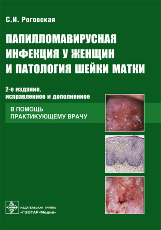 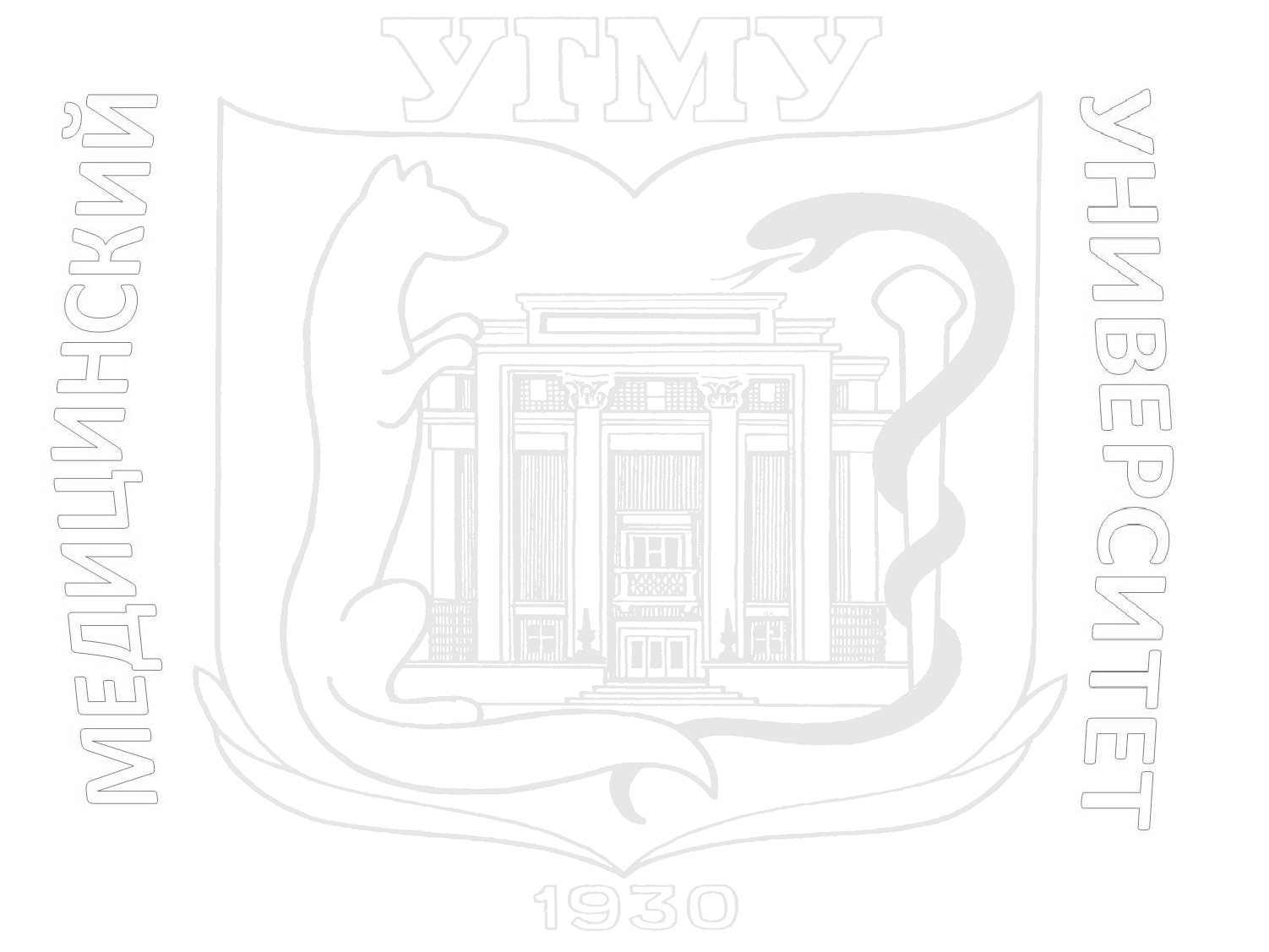 618
Р851
Руководство по амбулаторно-поликлинической помощи в акушерстве и гинекологии / под ред. В. Е. Радзинского. - 2-е изд., перераб. и доп. - Москва : ГЭОТАР-Медиа, 2014. - 944 с.
Второе, переработанное и дополненное издание включает сведения, необходимые в практической деятельности медицинского работника, оказывающего первичную медико-санитарную помощь женщинам и девочкам-подросткам. В нем содержится информация о нормативно-правовом обеспечении амбулаторной акушерско-гинекологической помощи, организации работы женской консультации, стационара дневного пребывания, особенностях организации детской гинекологической помощи, профилактике, диагностике и лечении наиболее распространенных заболеваний, встречающихся у девочек-подростков, женщин репродуктивного возраста и беременных. Также представлены сведения о неотложных состояниях и особенностях применения лекарственных препаратов во время беременности и лактации. 
Предназначено врачам женских консультаций, поликлиник, работникам фельдшерско-акушерских пунктов, оказывающим первичную акушерско-гинекологическую помощь.
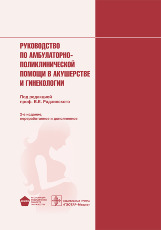 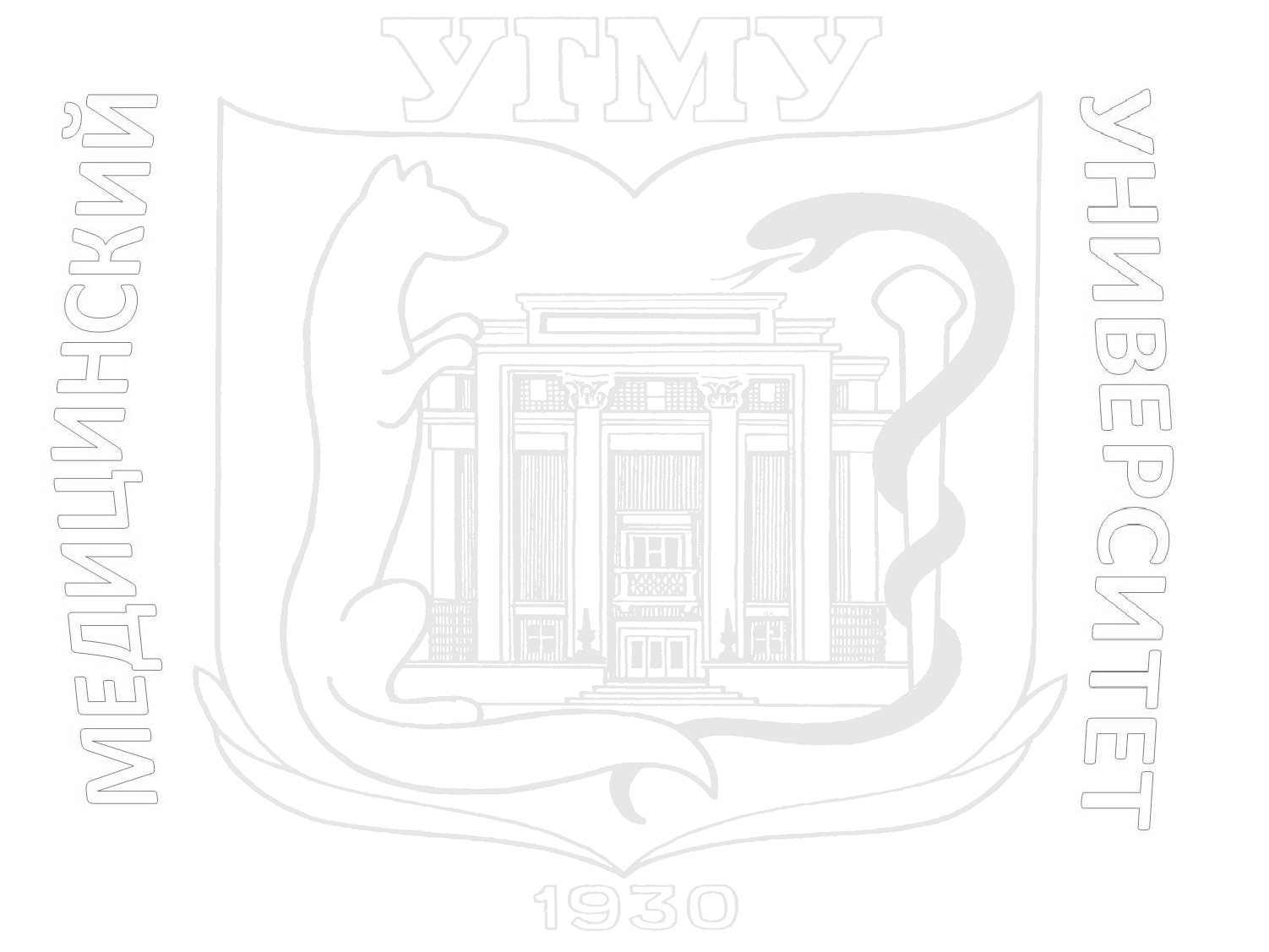 618.1-089
Ф196
Фальконе, Т. 
Репродуктивная медицина и хирургия : пер. с англ. / Т. Фальконе, В. В. Херд ; под ред. Г. Т. Сухих. - Москва : ГЭОТАР-Медиа, 2014. - 948 с.
В данном издании изложены основные положения по патофизиологии репродуктивной медицины, клинической диагностике, визуализации, лечению и технике хирургических вмешательств. 
В первых главах книги представлена современная информация по нейрофизиологии, гаметогенезу, оплодотворению и генетике, а также анатомии, гистологии, статистике и биоэтике, что во многом облегчает дальнейшее понимание патологии репродуктивной системы и выбор правильной тактики ведения пациента. Значительная часть текста посвящена ведению больных и описанию хирургических манипуляций. 
Текст книги хорошо иллюстрирован, что позволяет читателю детально разобраться во всех тонкостях как диагностики, так и лечения. 
Издание будет полезно не только начинающим врачам гинекологам и урологам, но также практикующим хирургам, врачам общей практики и студентам.
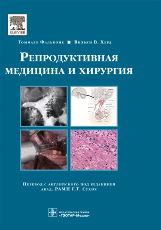 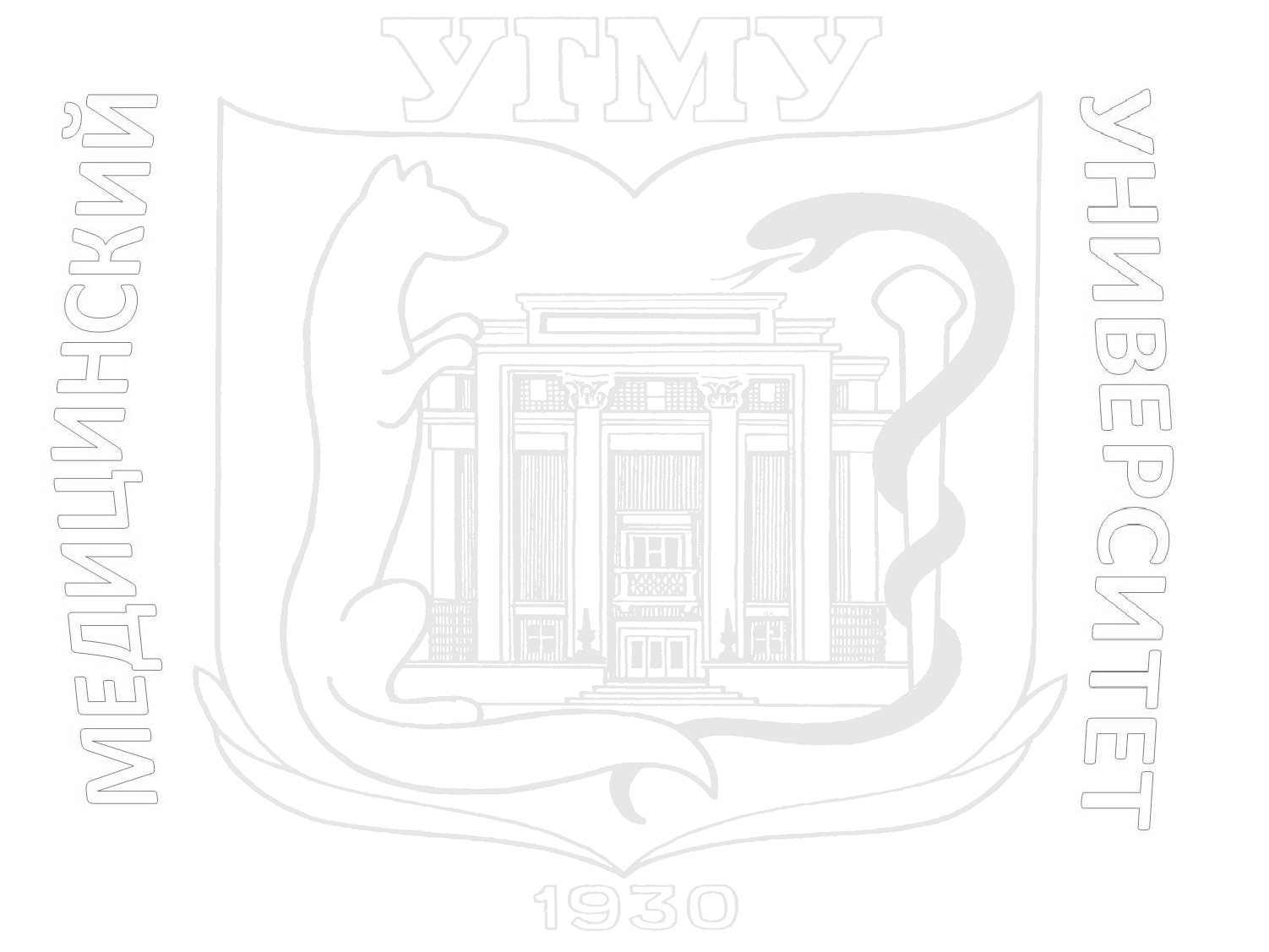 ПЕРИОДИЧЕСКИЕ ИЗДАНИЯ
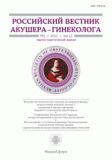 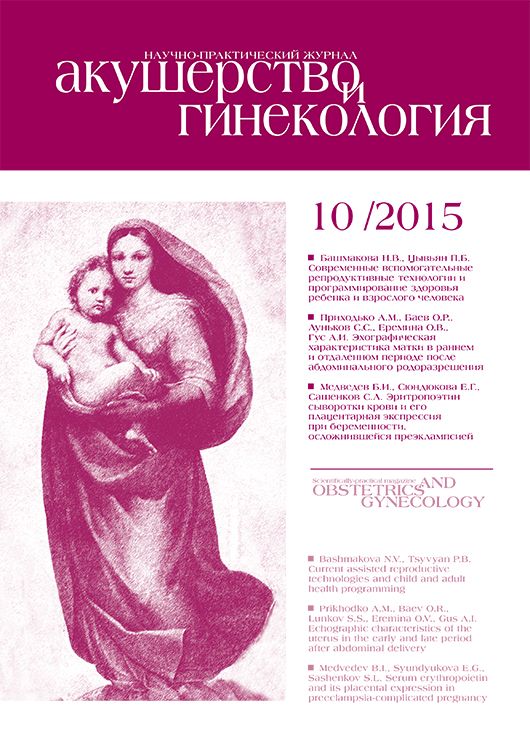 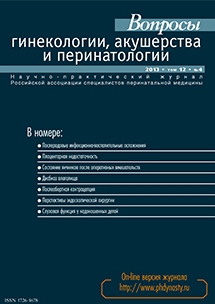 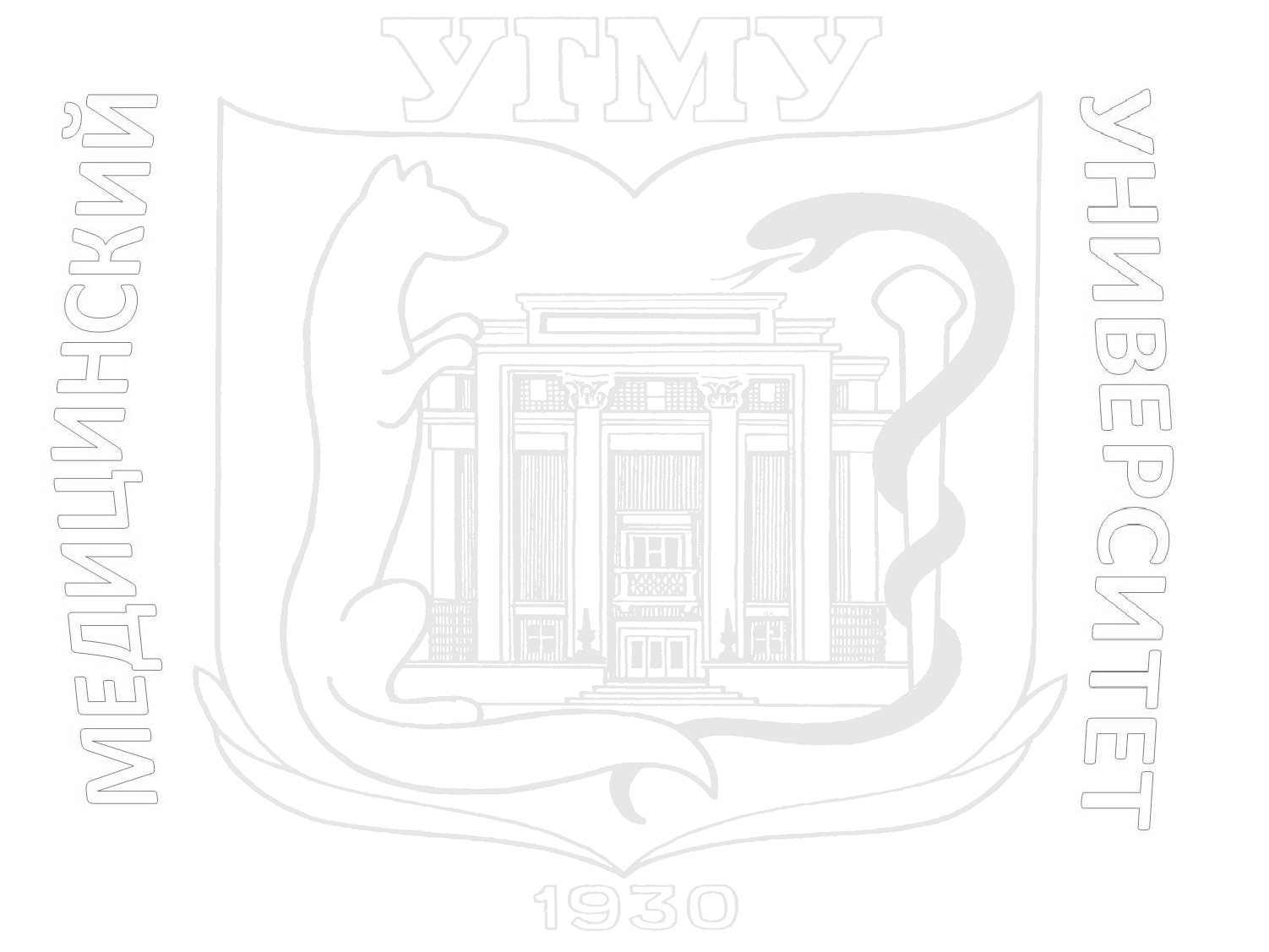 БЛАГОДАРИМ 
ЗА 
ВНИМАНИЕ !